ML and Society
Feb 15, 2023
Passcode: Tressie McMillan Cottom
A preeminent public scholar on race, digital media, and higher ed
If you want to see science writing done right, go read one of her books
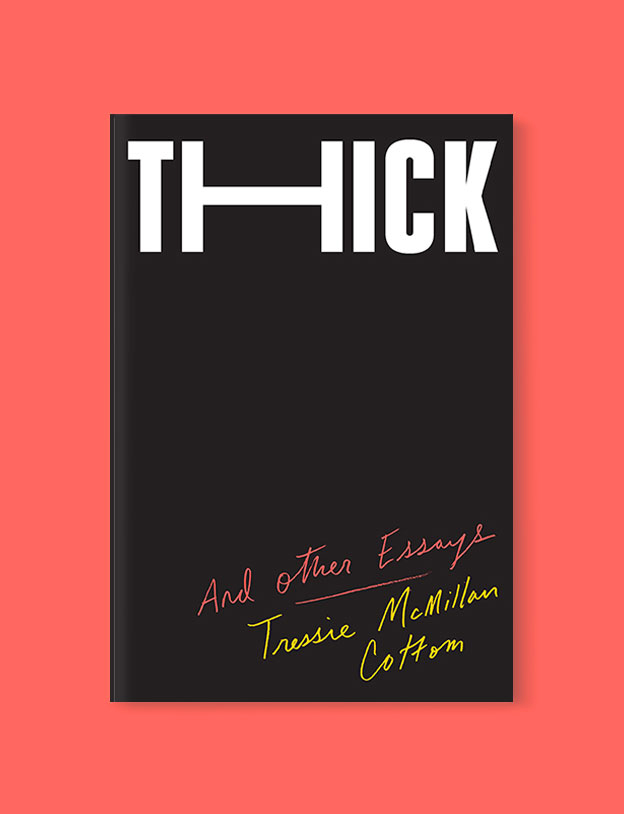 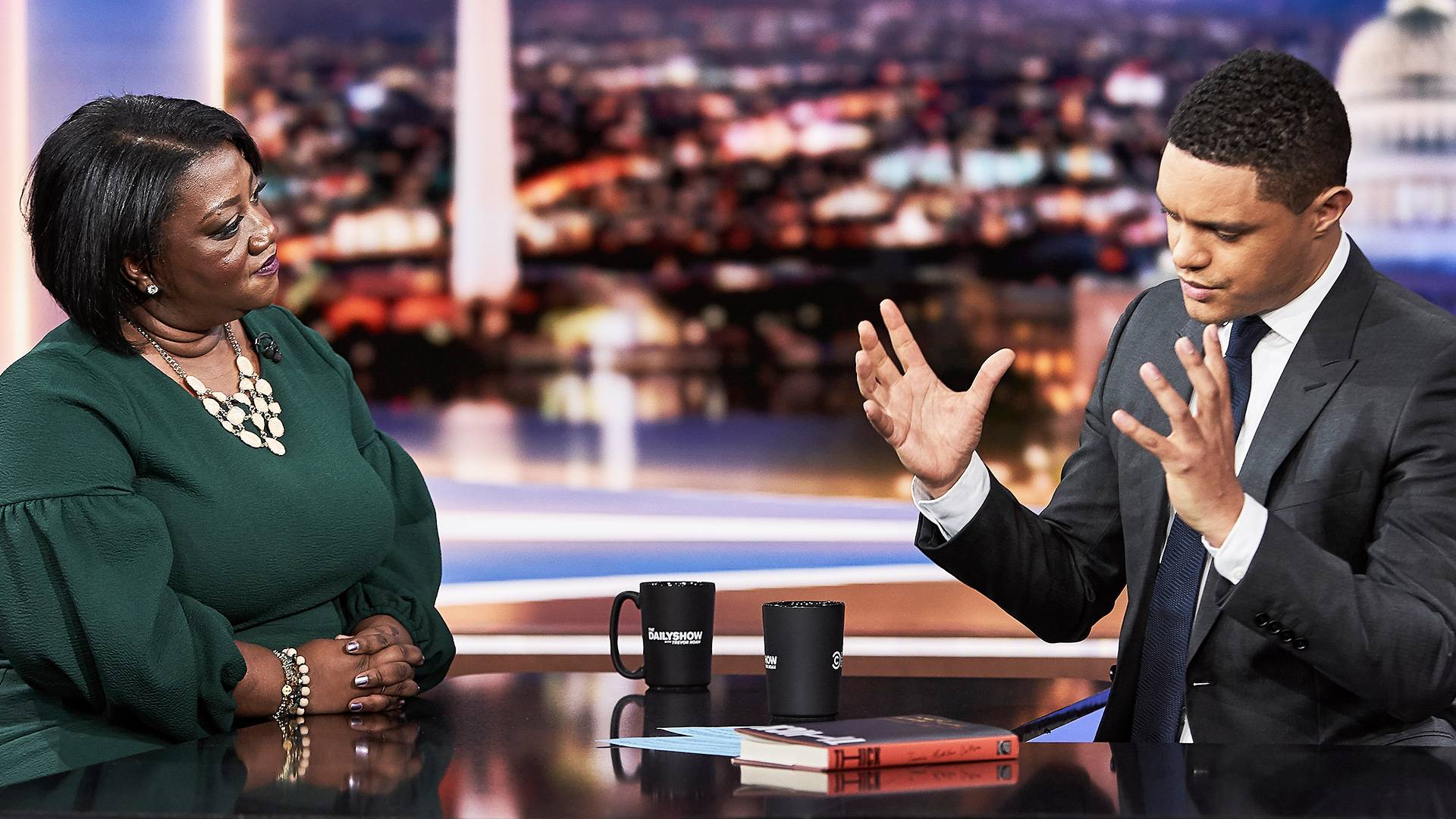 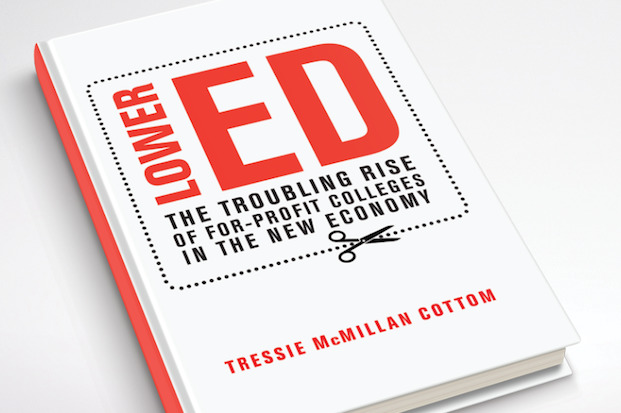 Sit with your team!
Rage students in Green. ML+Soc students in black
Who does my machine learning model serve? 
How do I know?
What can I do about it?
4
2/14/23
UB
So who is right?
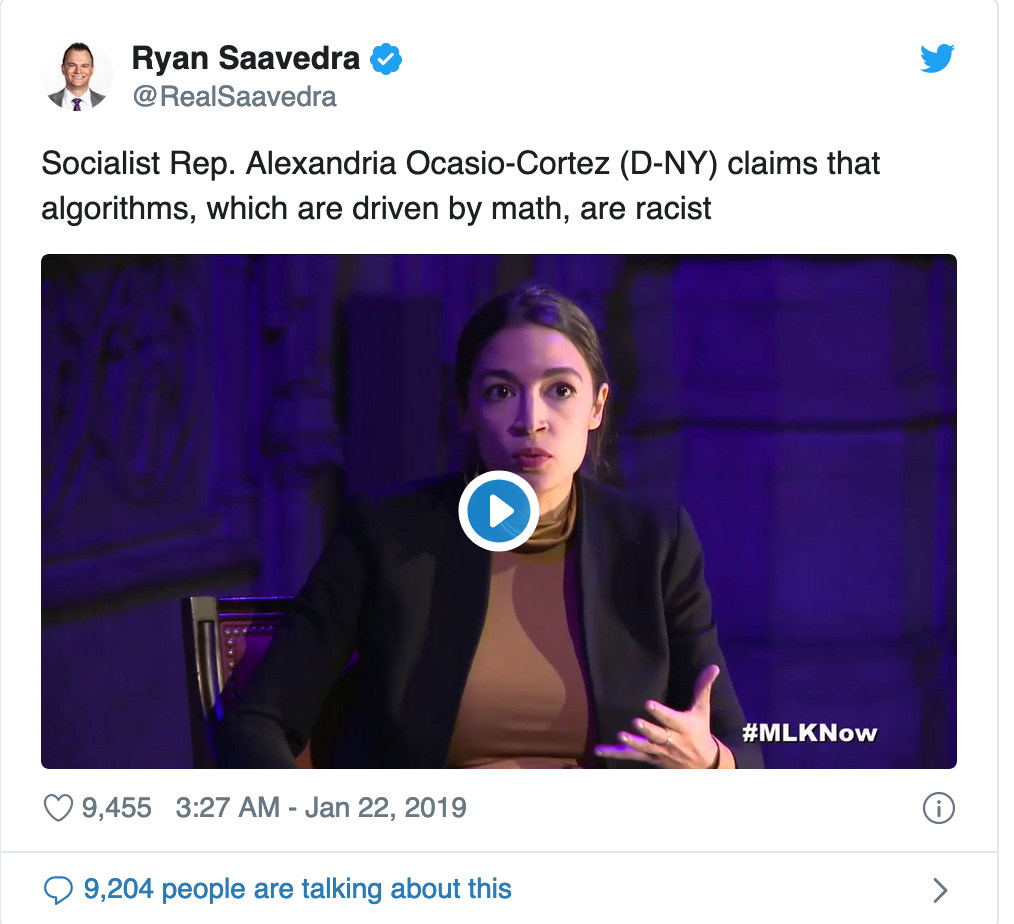 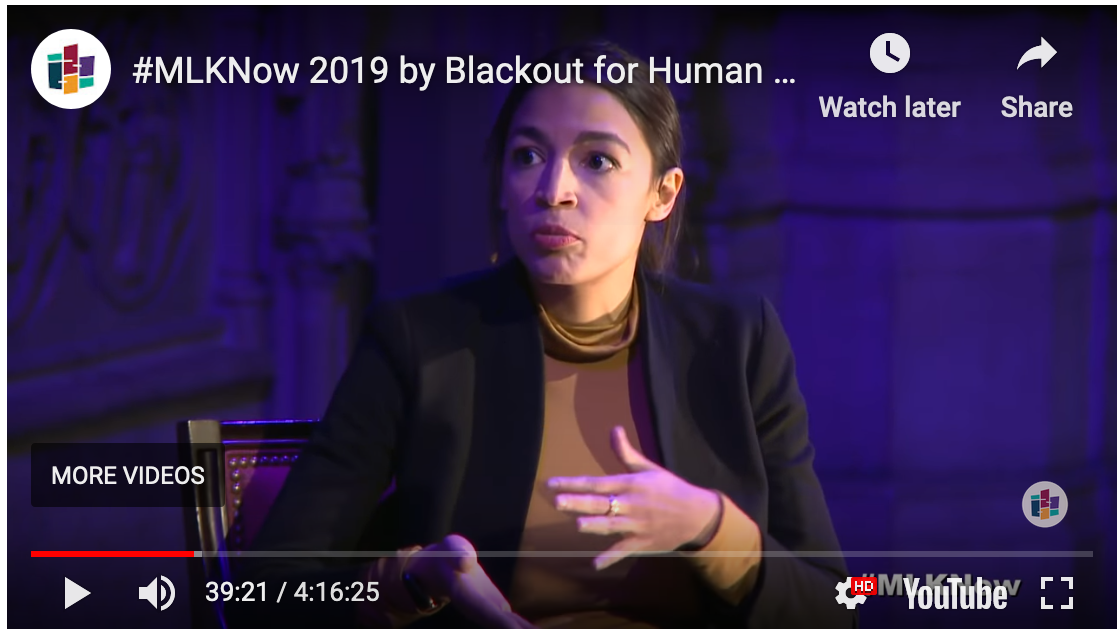 Depends on what you mean by “algorithm”
“Algorithms can be biased”
”Algorithms are based on math 
and  hence cannot be biased"
Knuth’s Definition of an algorithm
An algorithm is a finite, definitive, effective
procedure with some input and some 
output
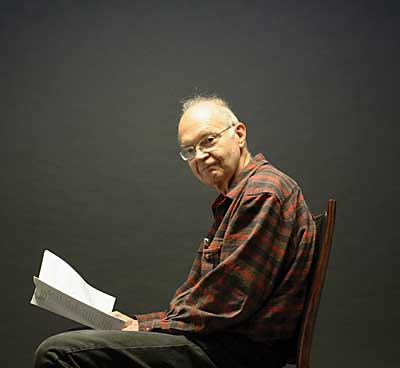 Main Steps in Traditional Algorithm Design
Problem Statement
Real world problem
Problem definition
Problem Definition
Precise mathematical def
Algorithm
Algorithm design
“Implementation”
Data Structures
Analysis
Correctness/Run time
Two main points about traditional algorithms
Though really you would be wrong there as well since the problem statement itself could be biased...
Problem  is defined BEFORE algorithm is designed
Can prove algorithm is correct for ALL inputs
One could  consider such algorithms not biased
Today
Correct for modern algorithms
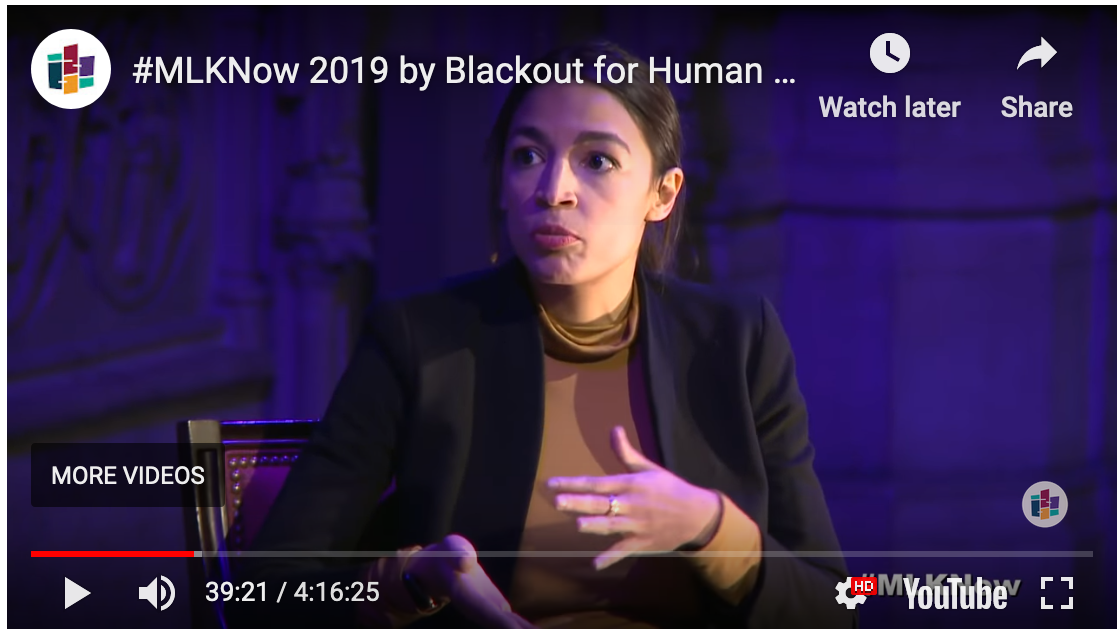 “Algorithms can be biased”
Cat vs. Dogs
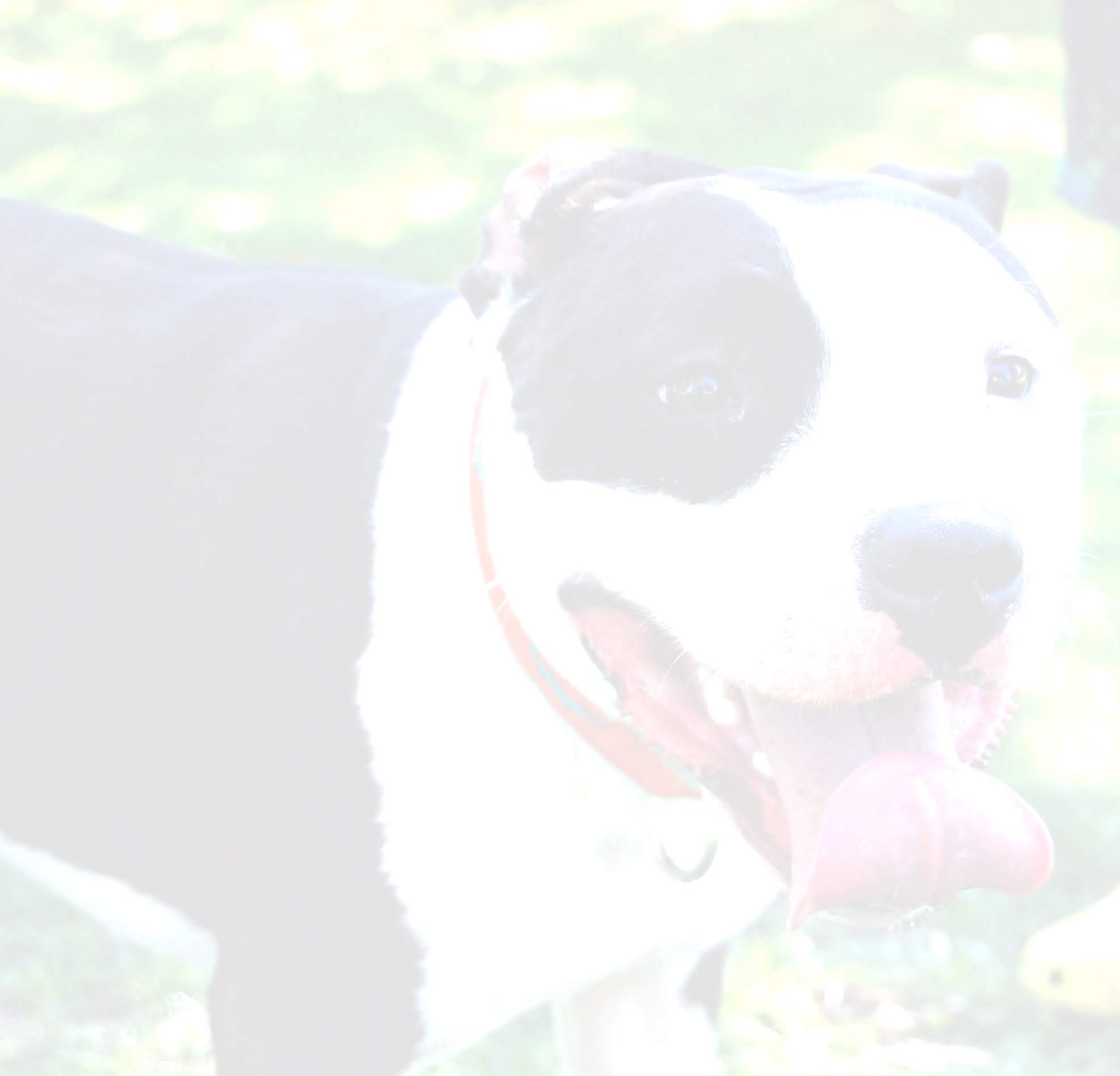 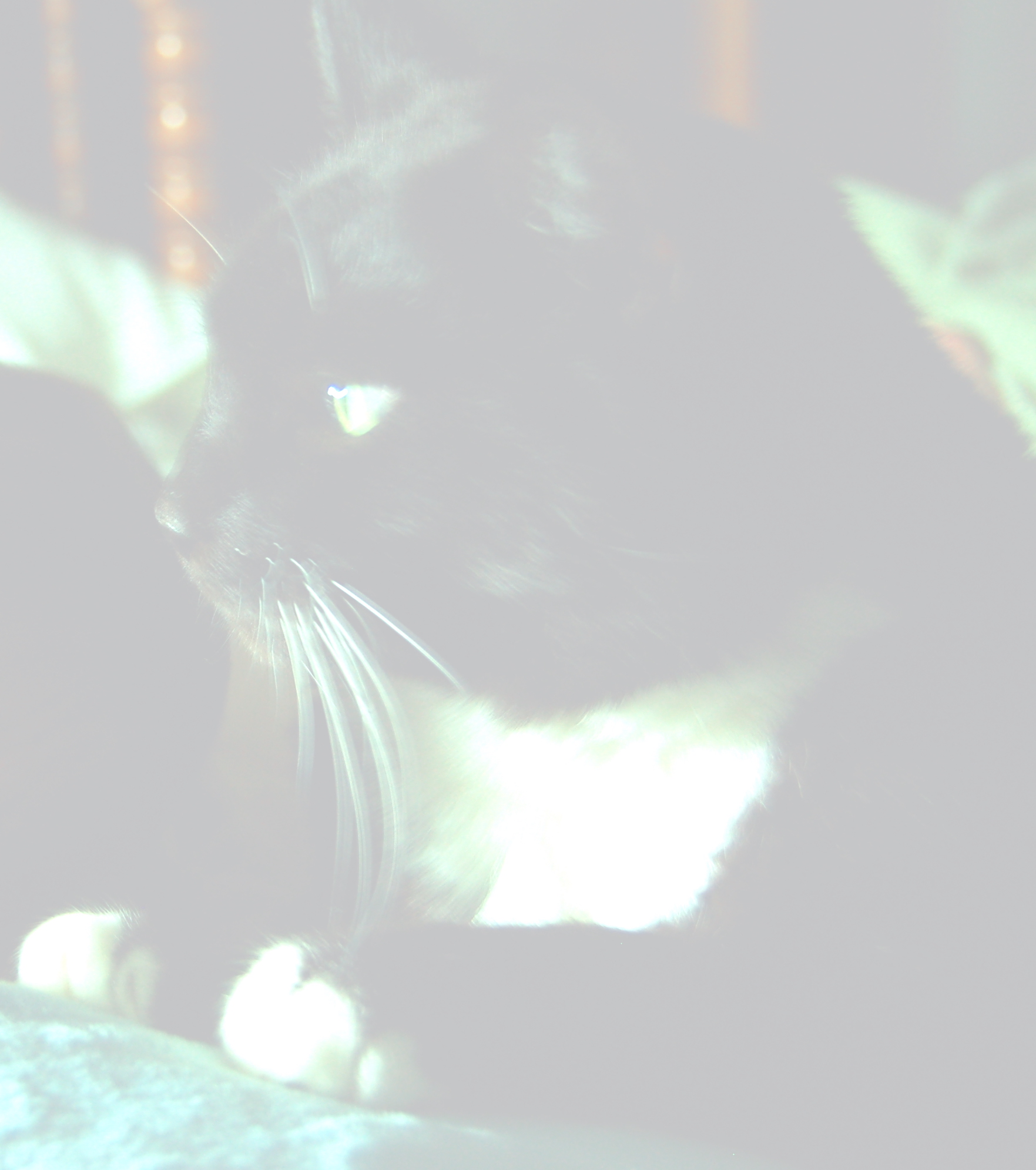 Warren and Billy
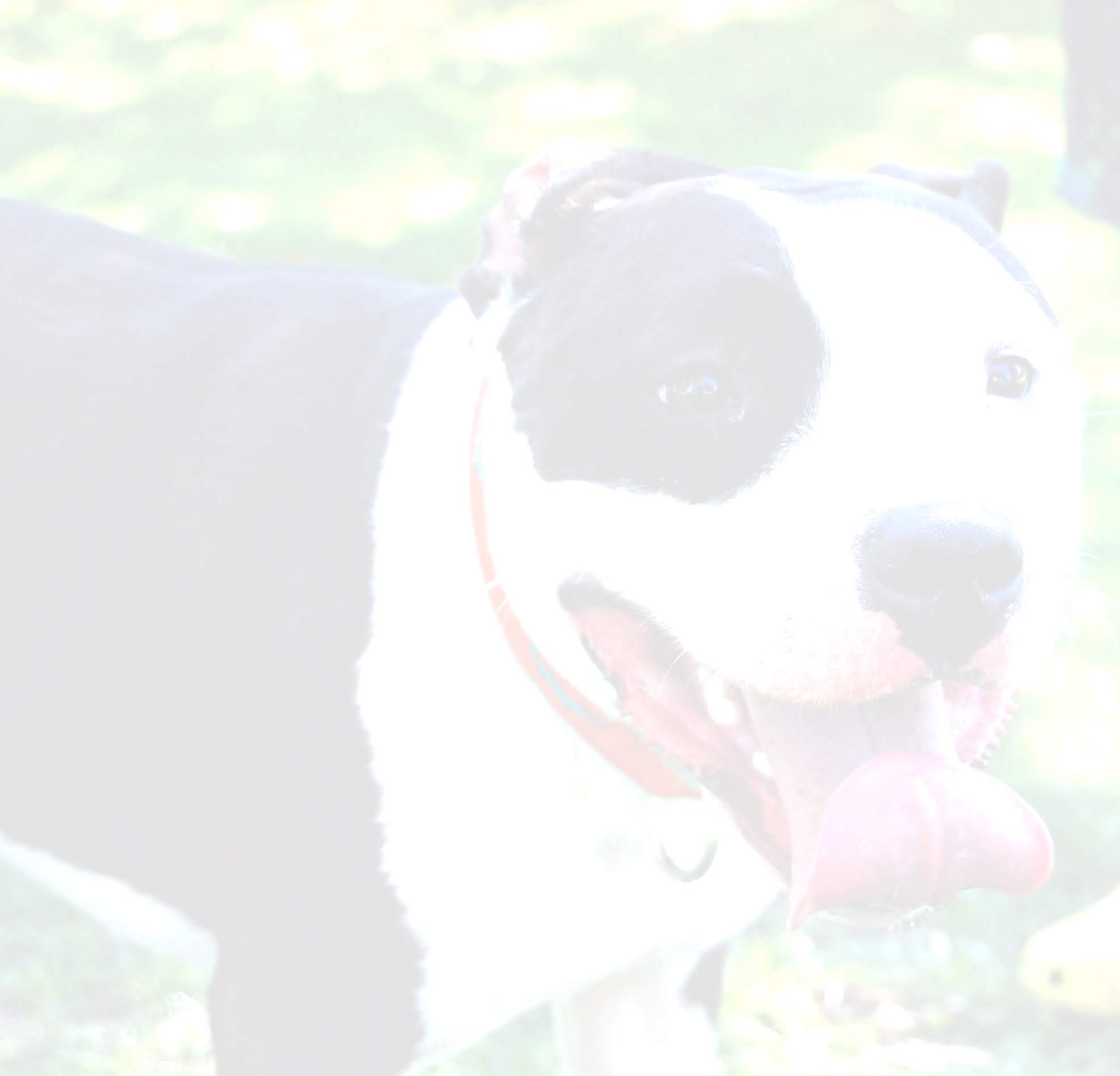 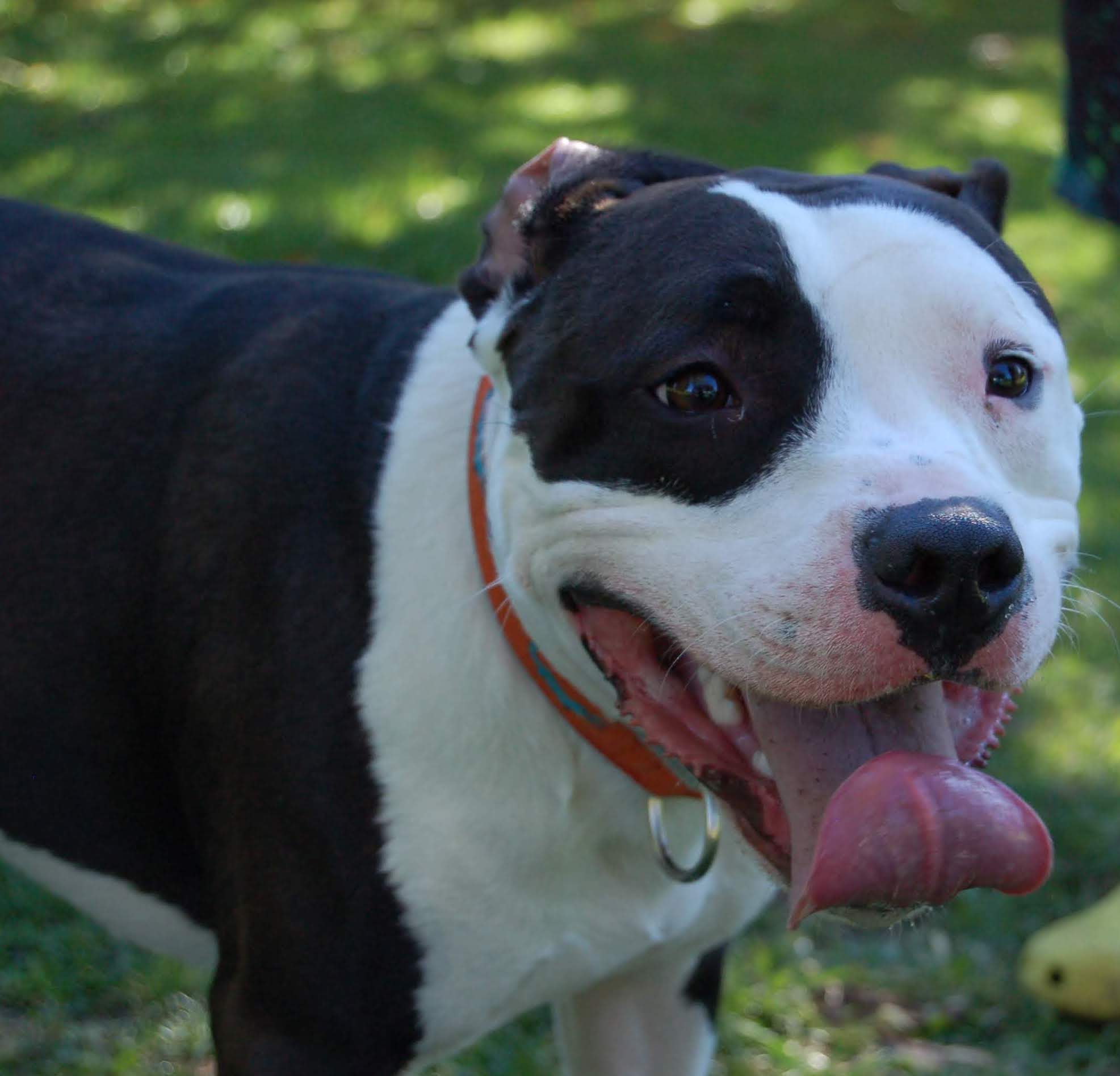 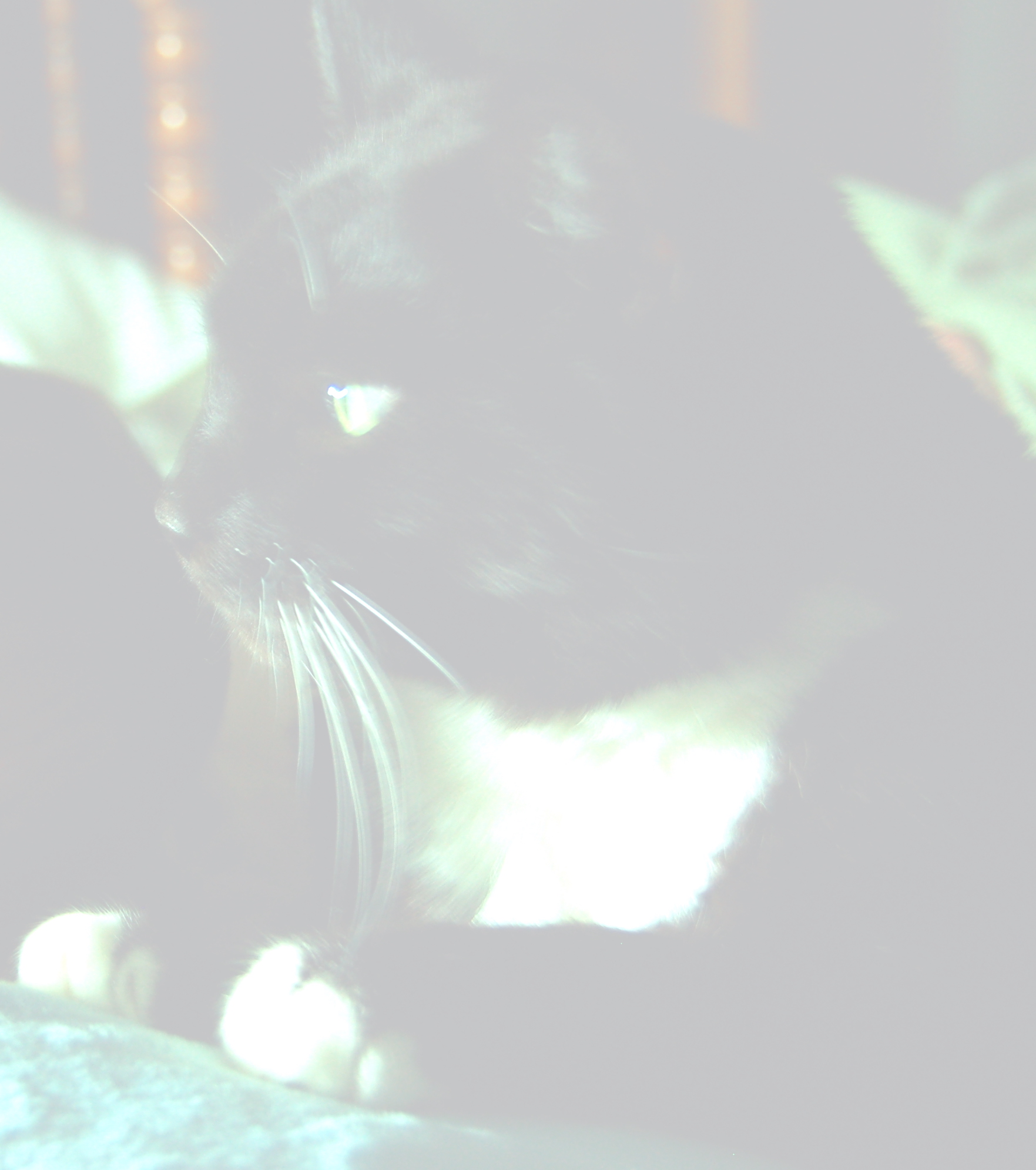 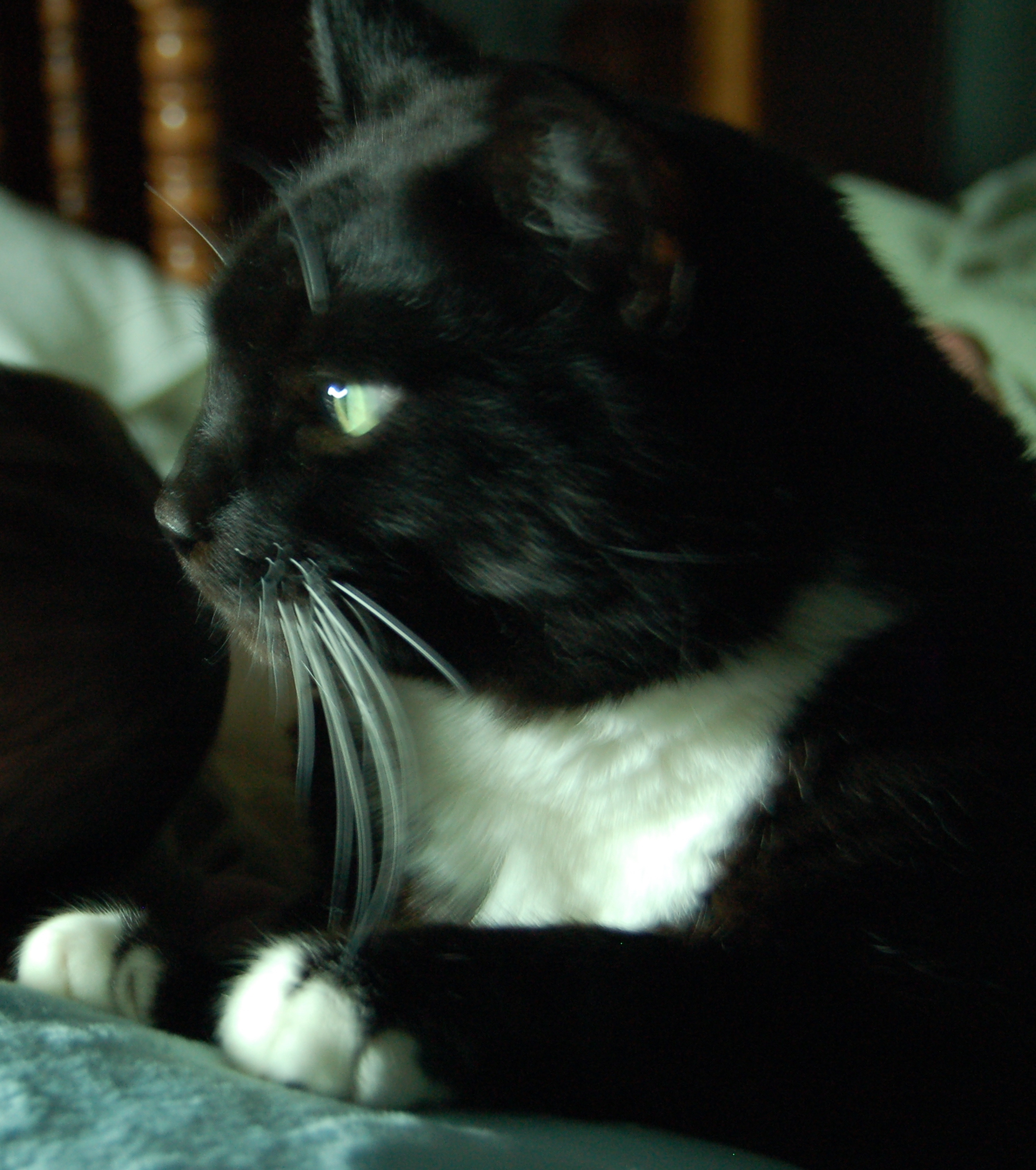 How do you “define” a dog vs cat image?
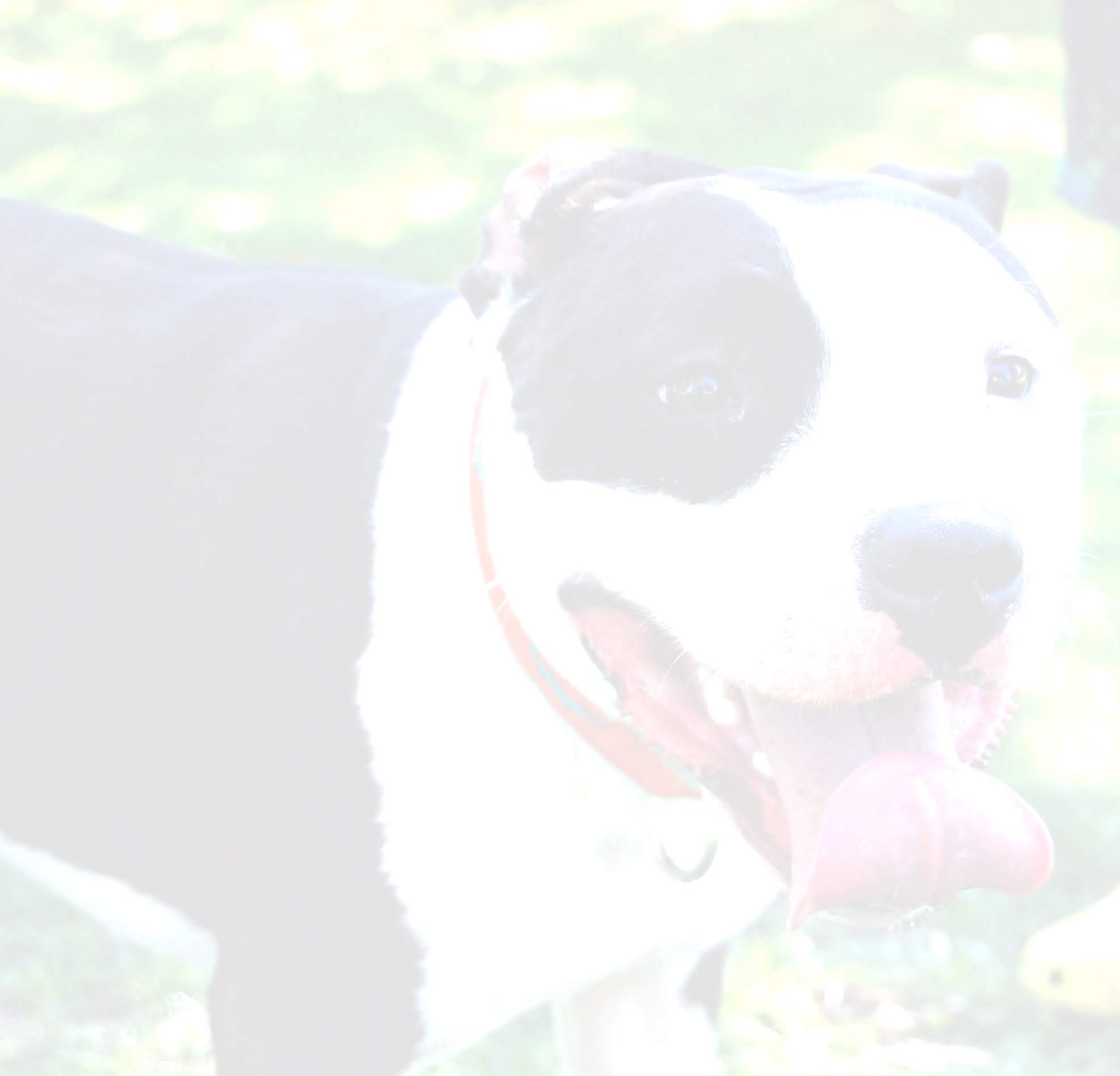 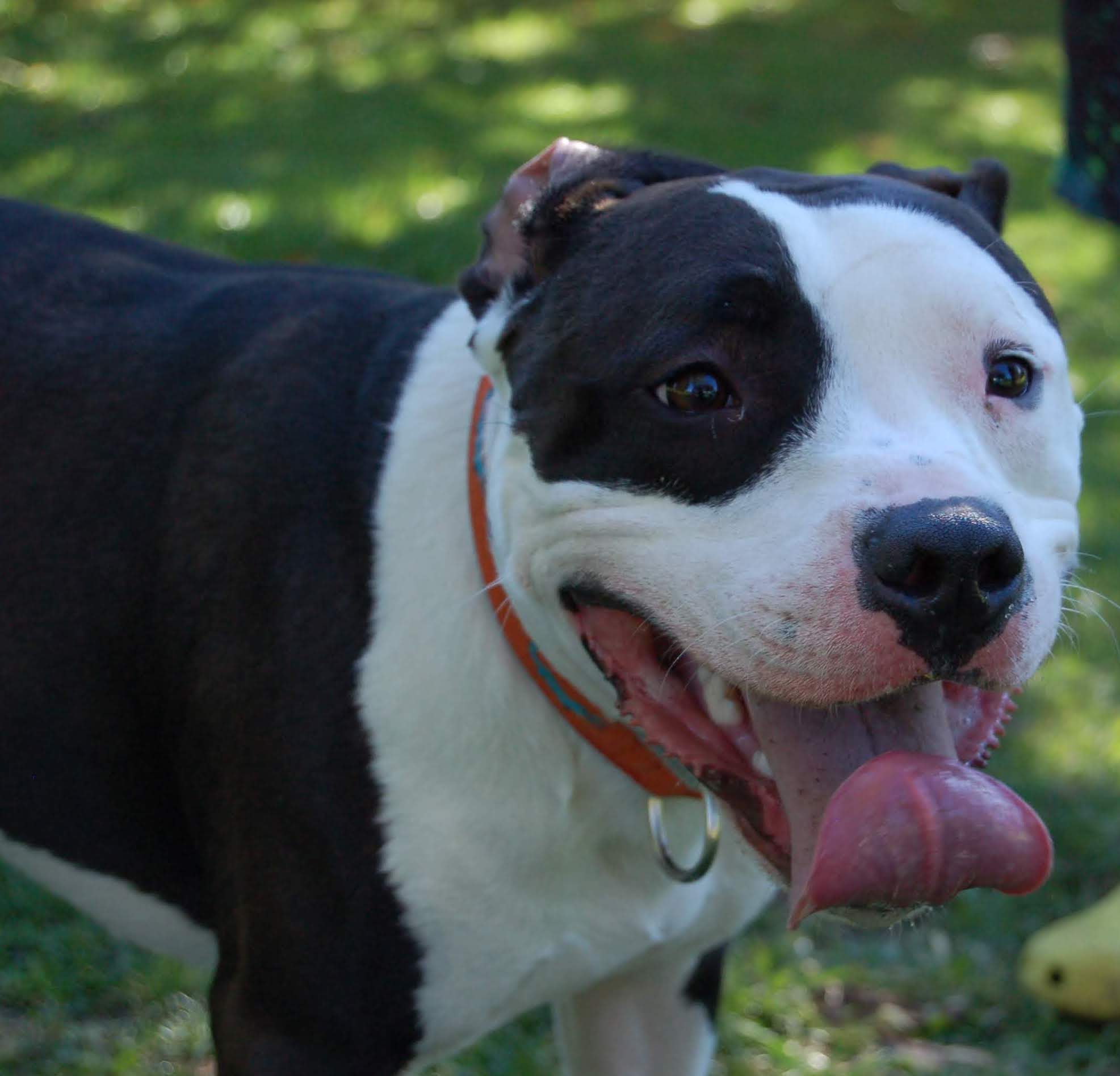 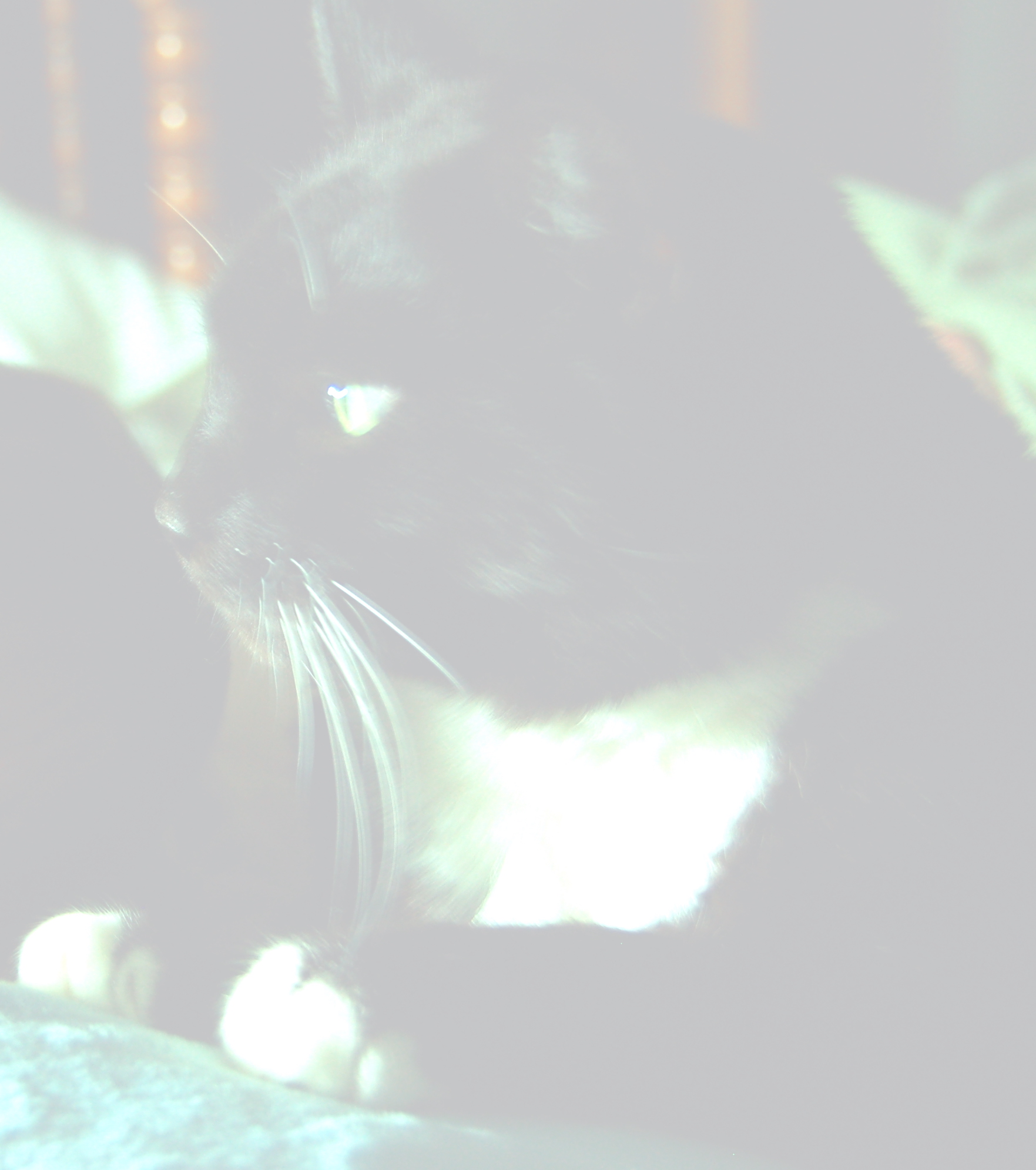 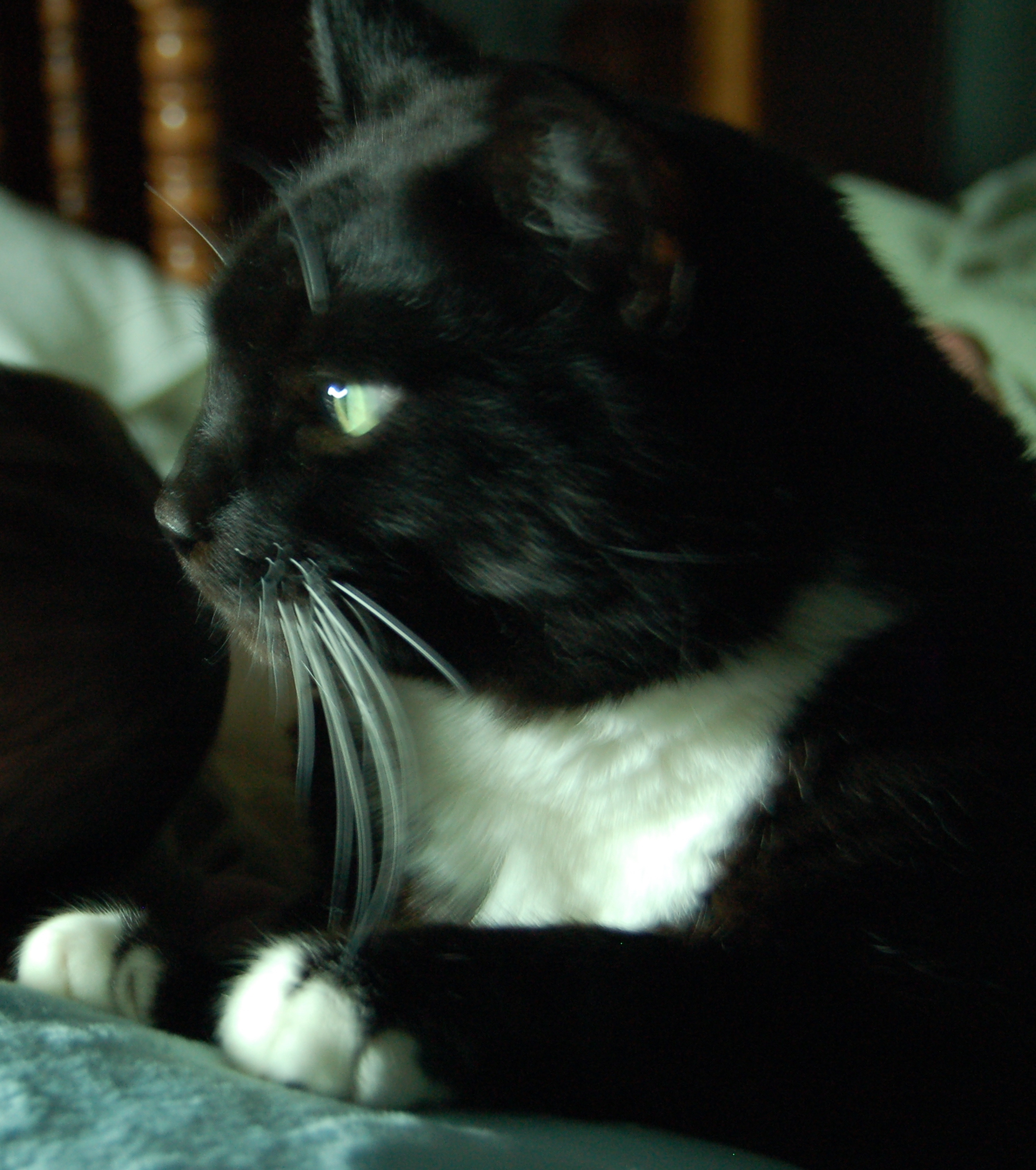 Google Images has “solved” this problem
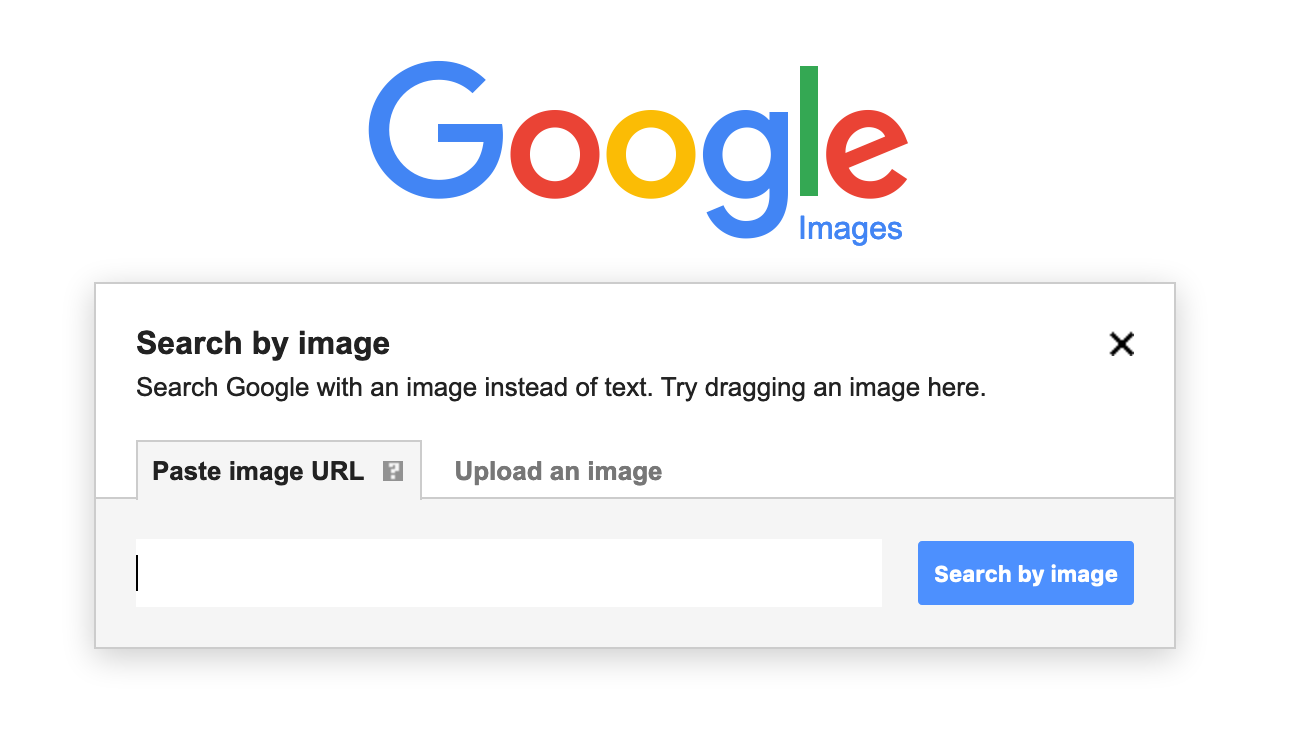 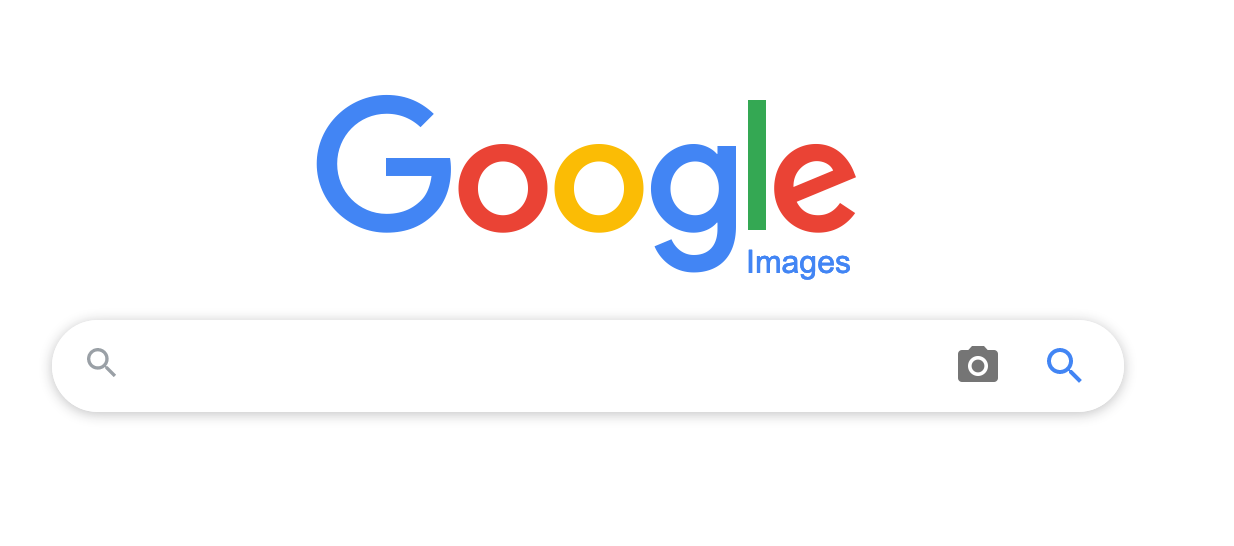 My result for Warren (Spring 20)
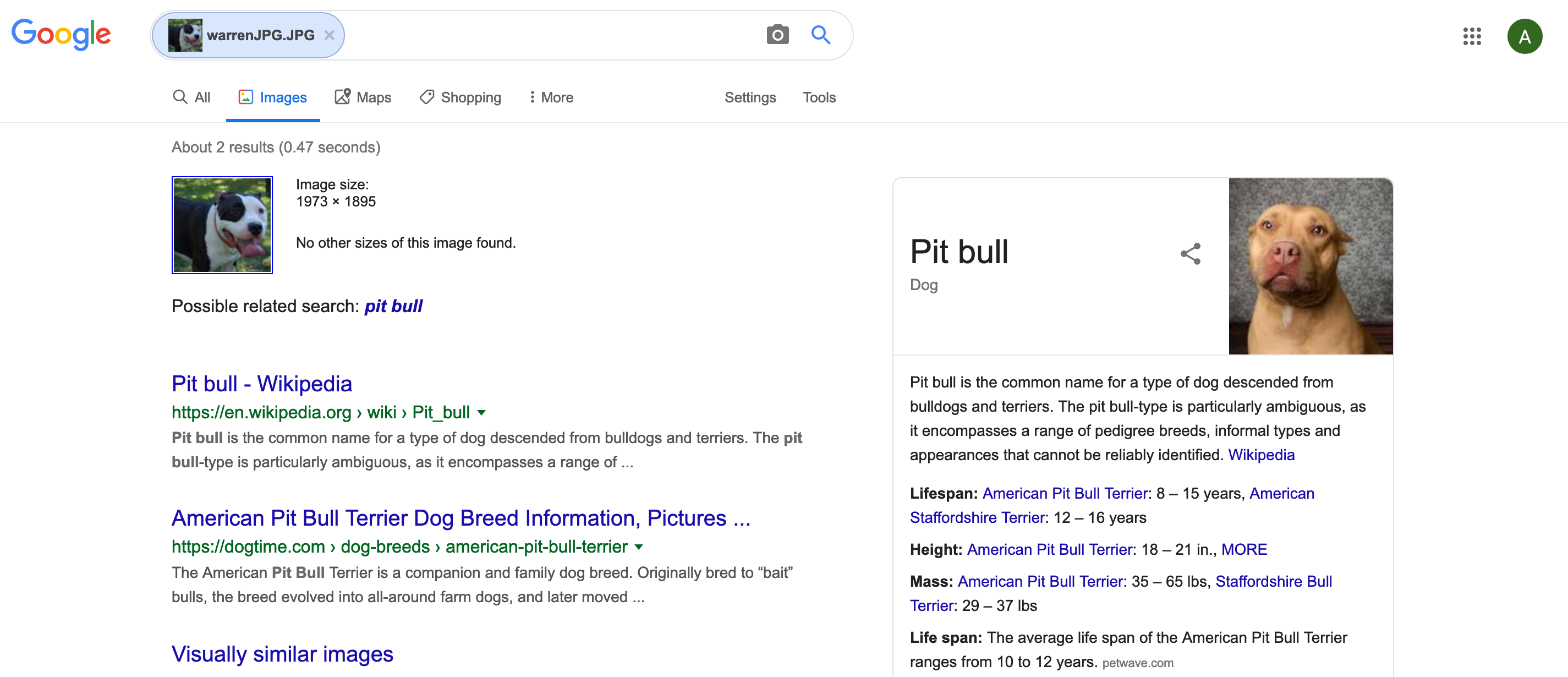 My result for Warren (Spring 22)
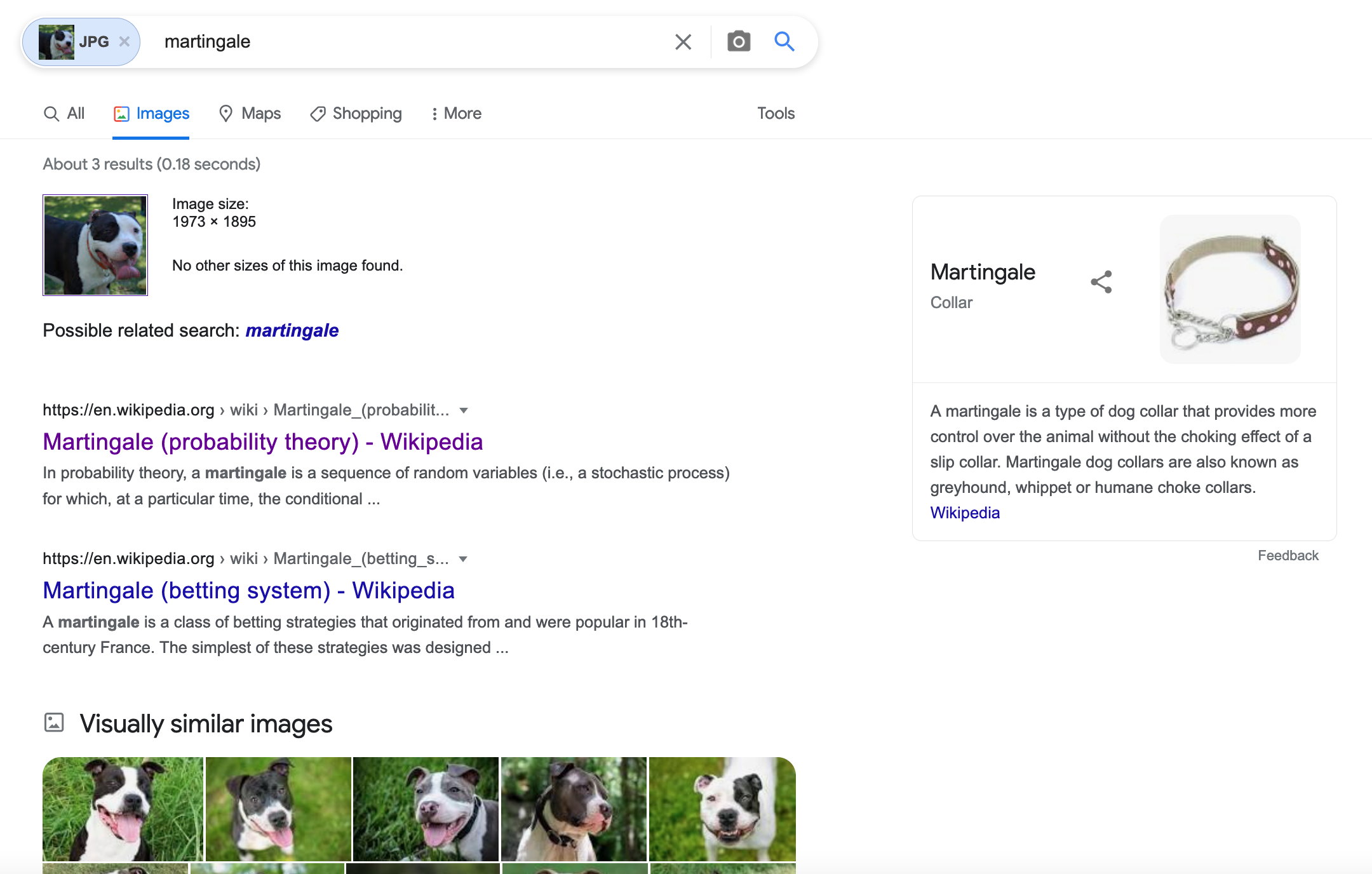 My result for Warren (Spring 23)
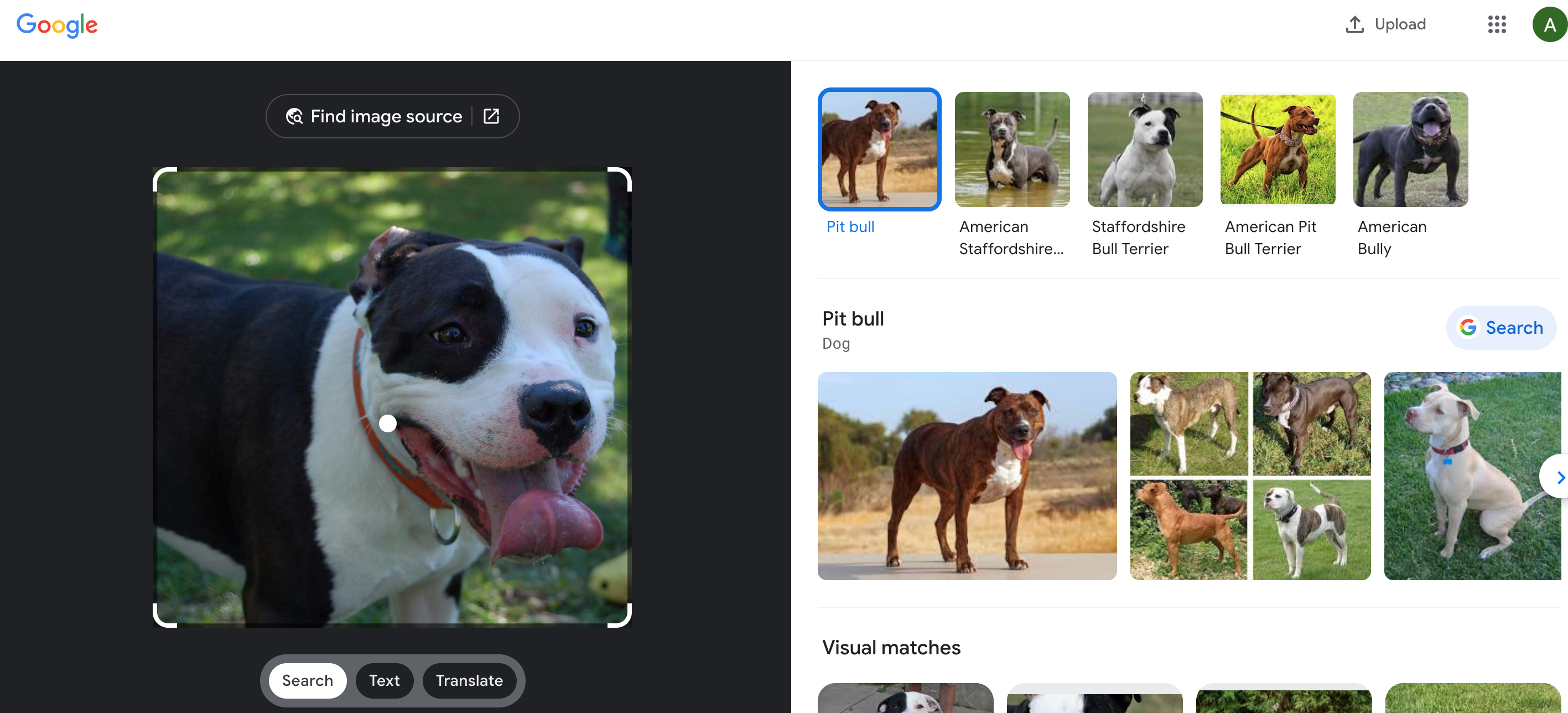 My result for Billy (Spring 20+22)
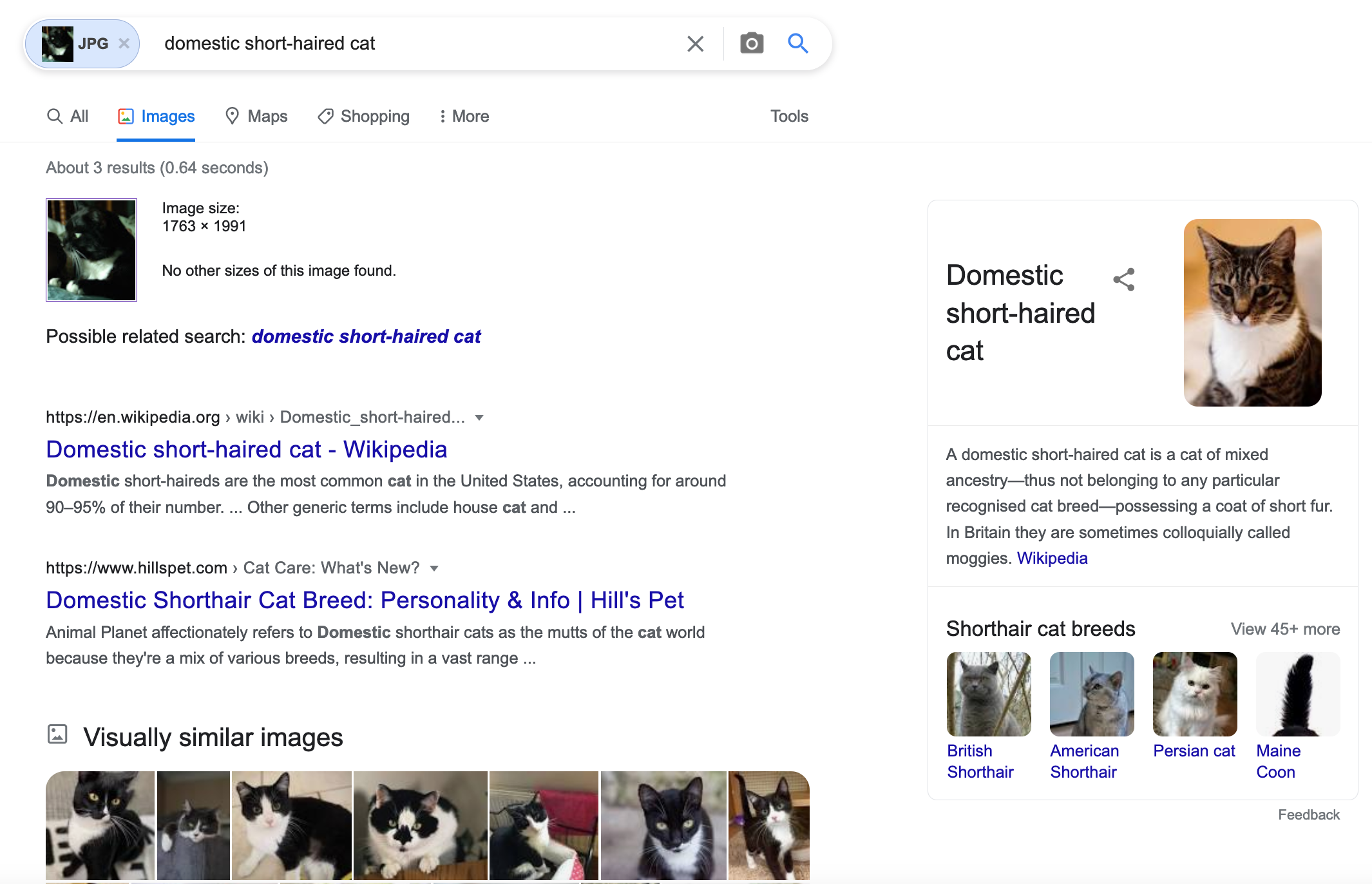 My result for Billy (Spring 23)
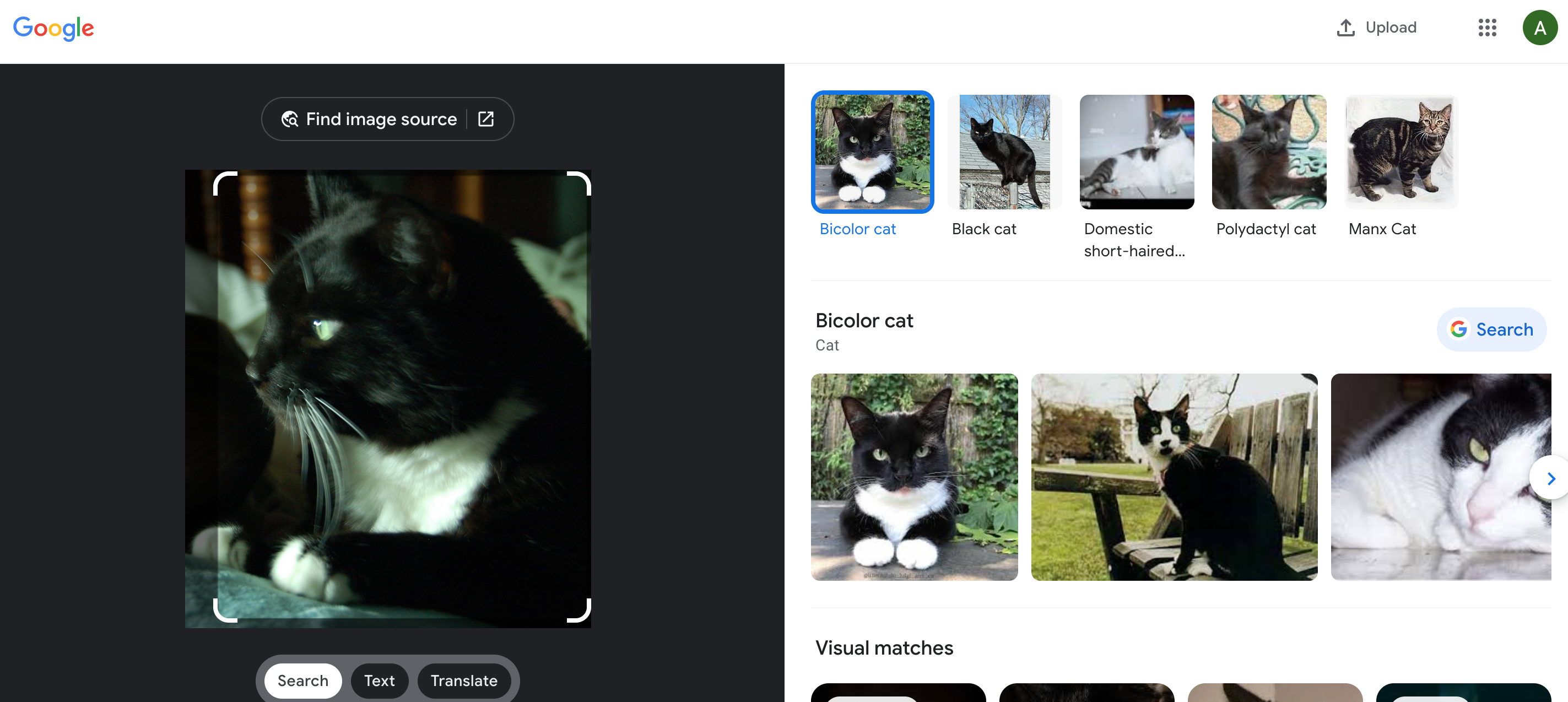 So cats vs dogs problem solved?
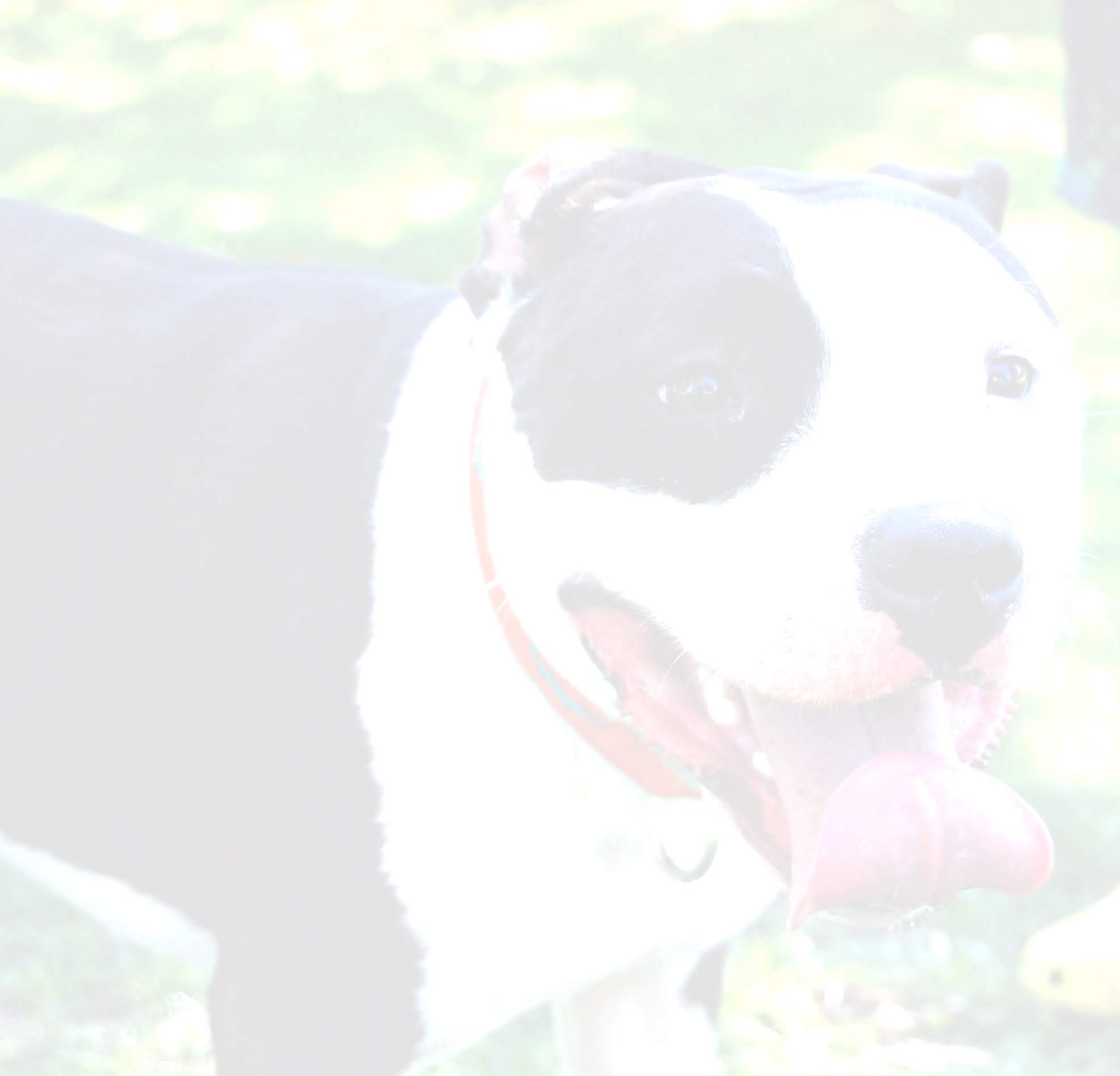 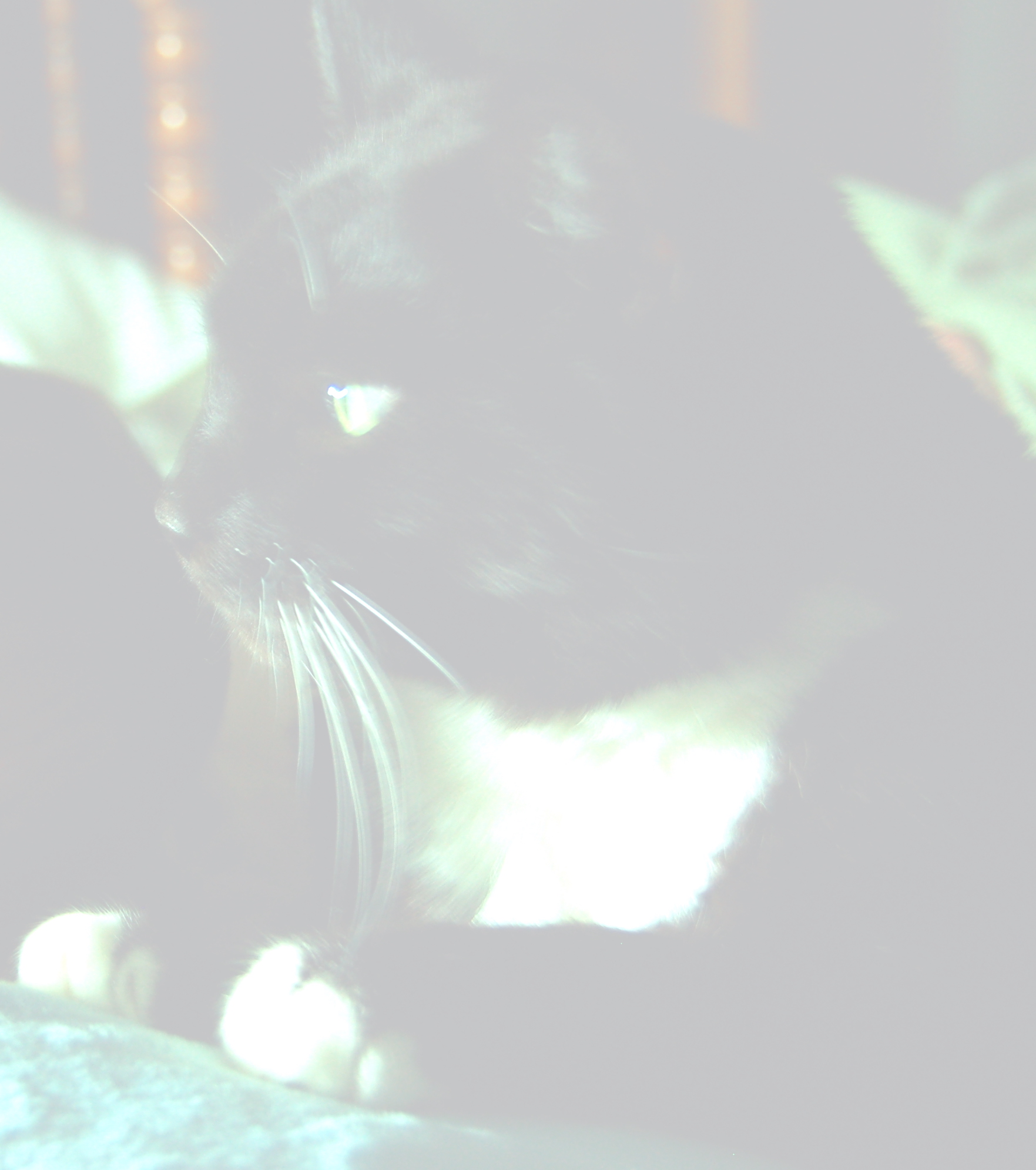 My result for modified Warren (Spring 20)
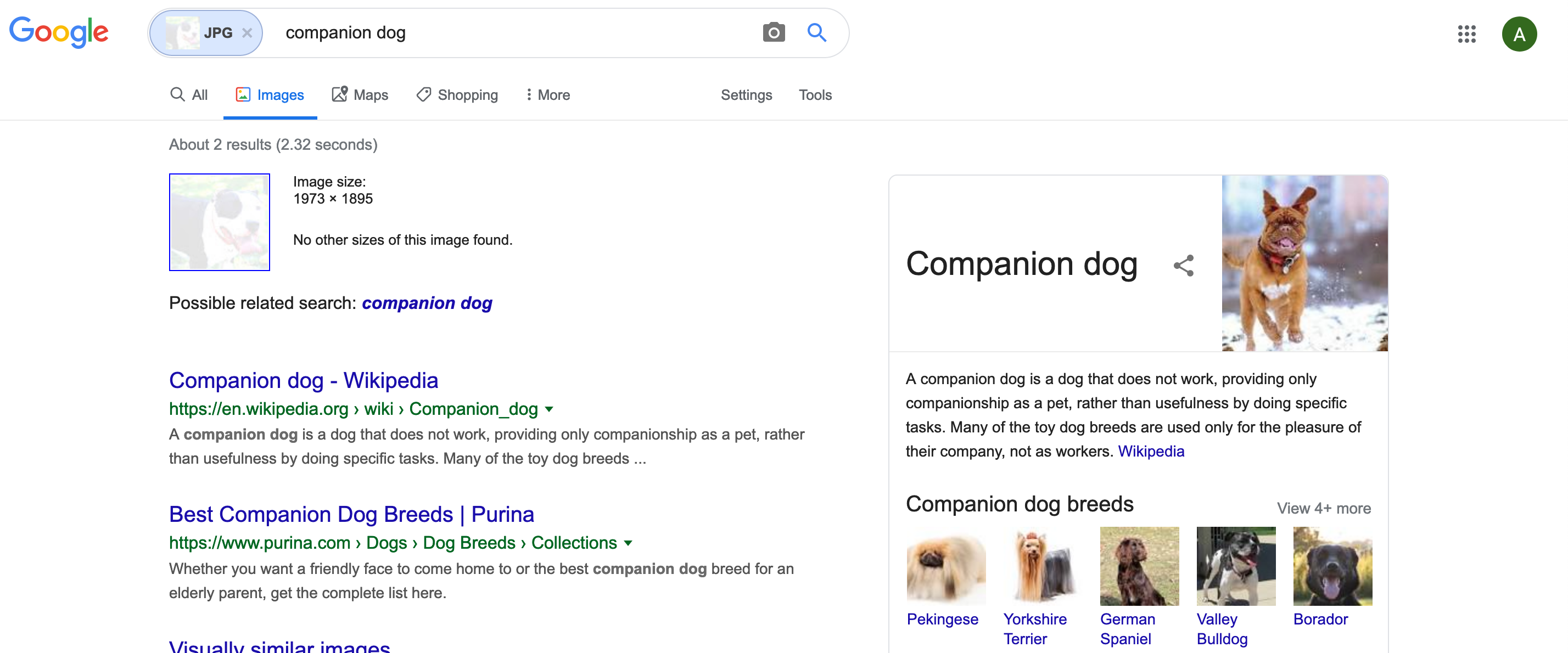 My result for modified Warren (Spring 22)
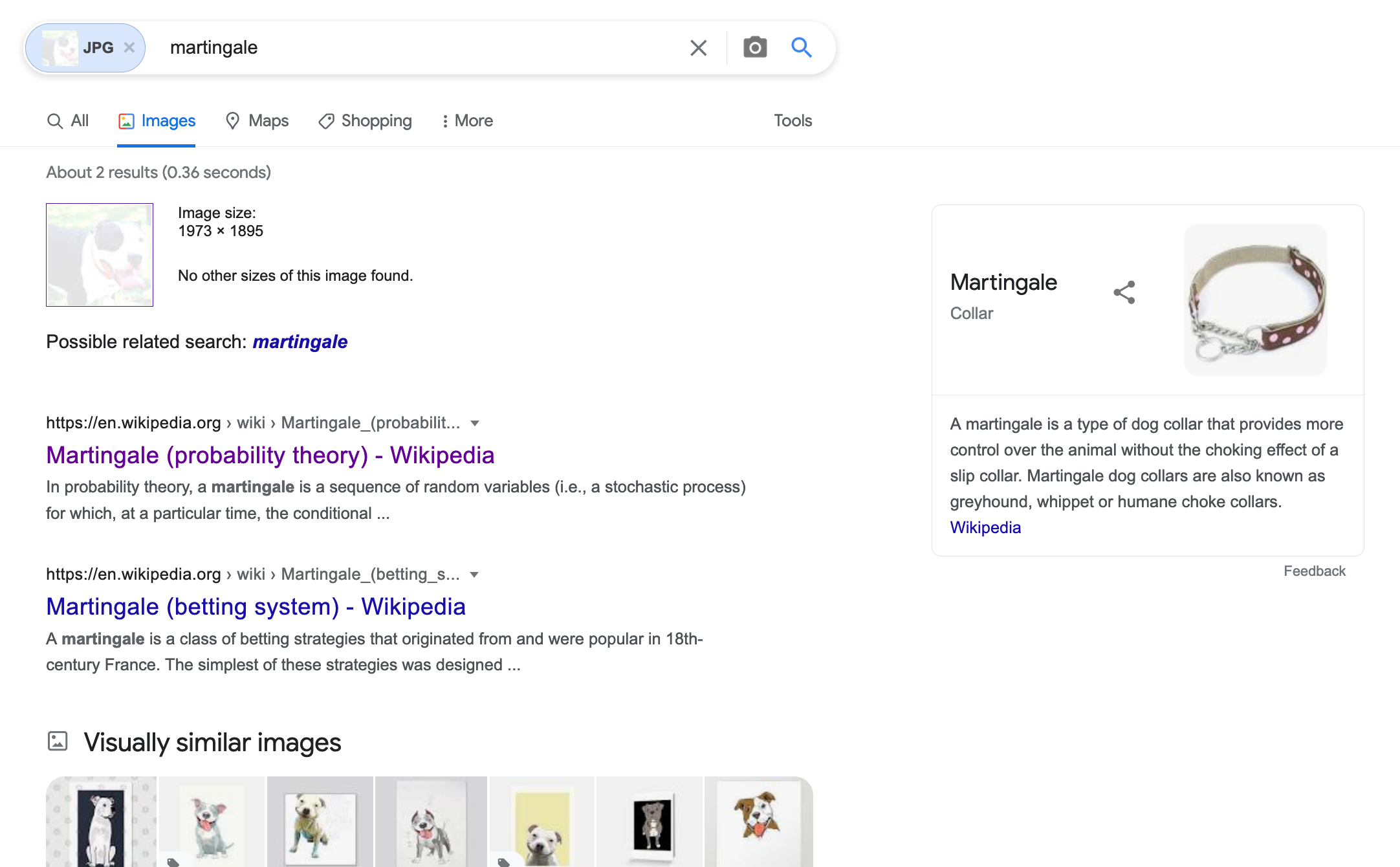 My result for modified Warren (Spring 23)
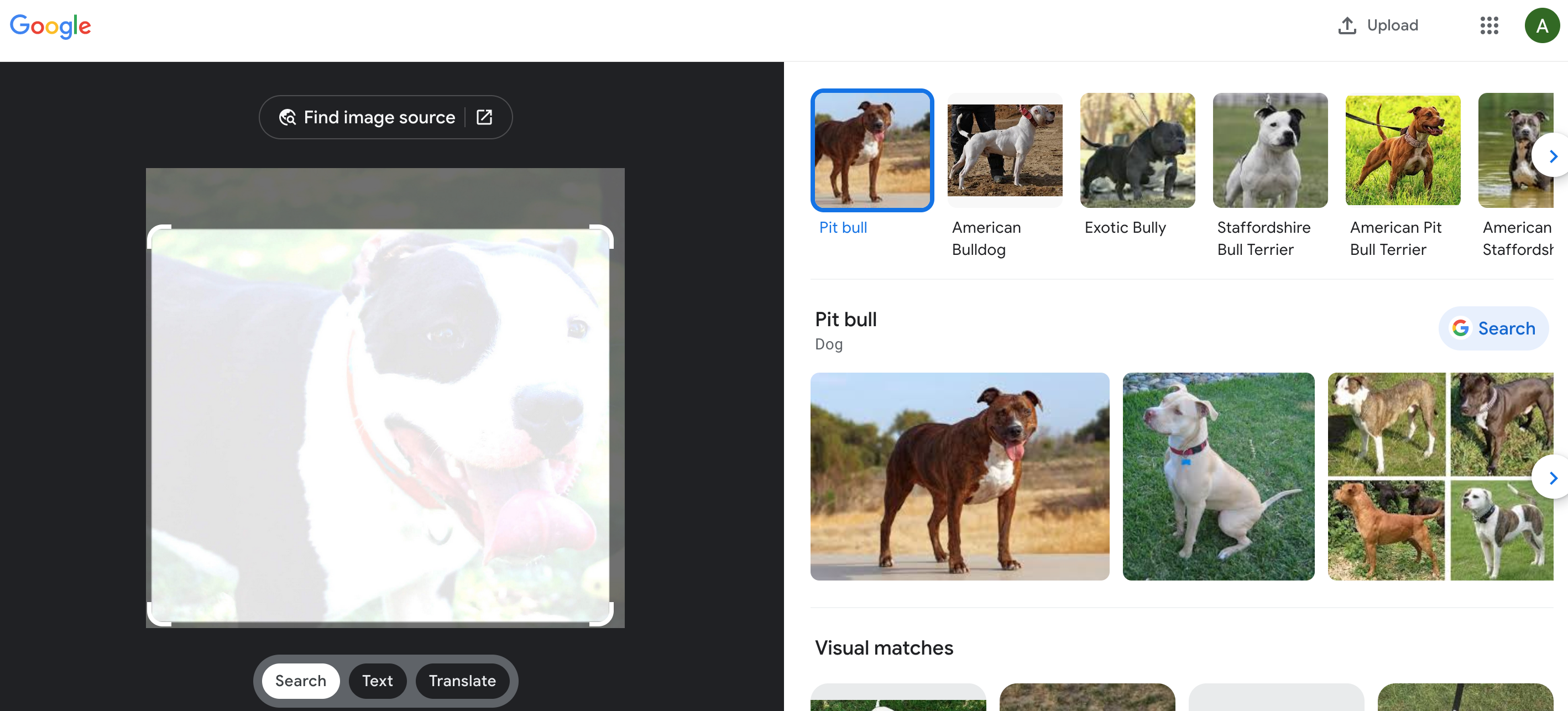 My result for modified Billy  (Spring 20)
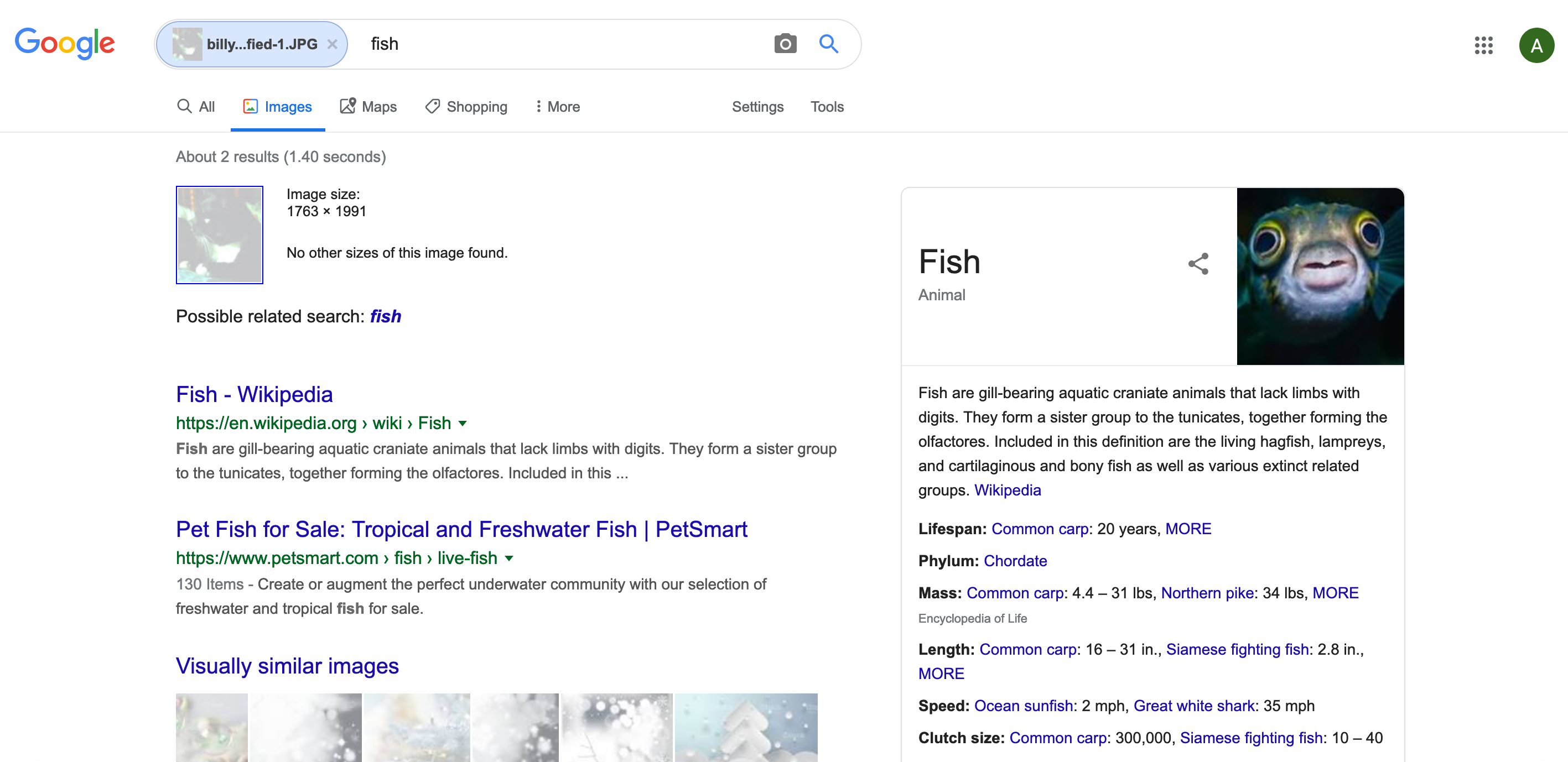 My result for modified Billy (Spring 22)
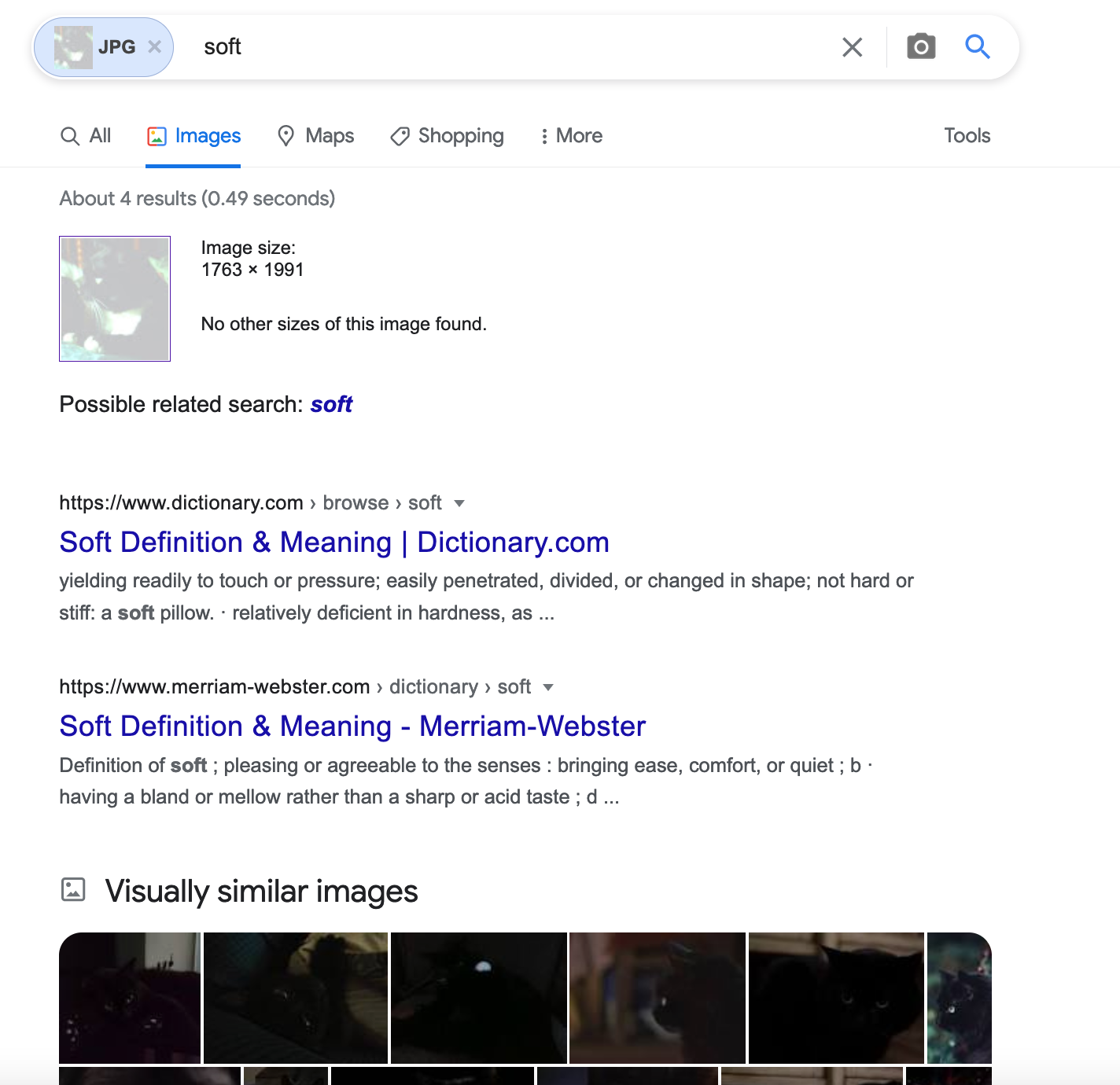 My result for modified Billy (Spring 23)
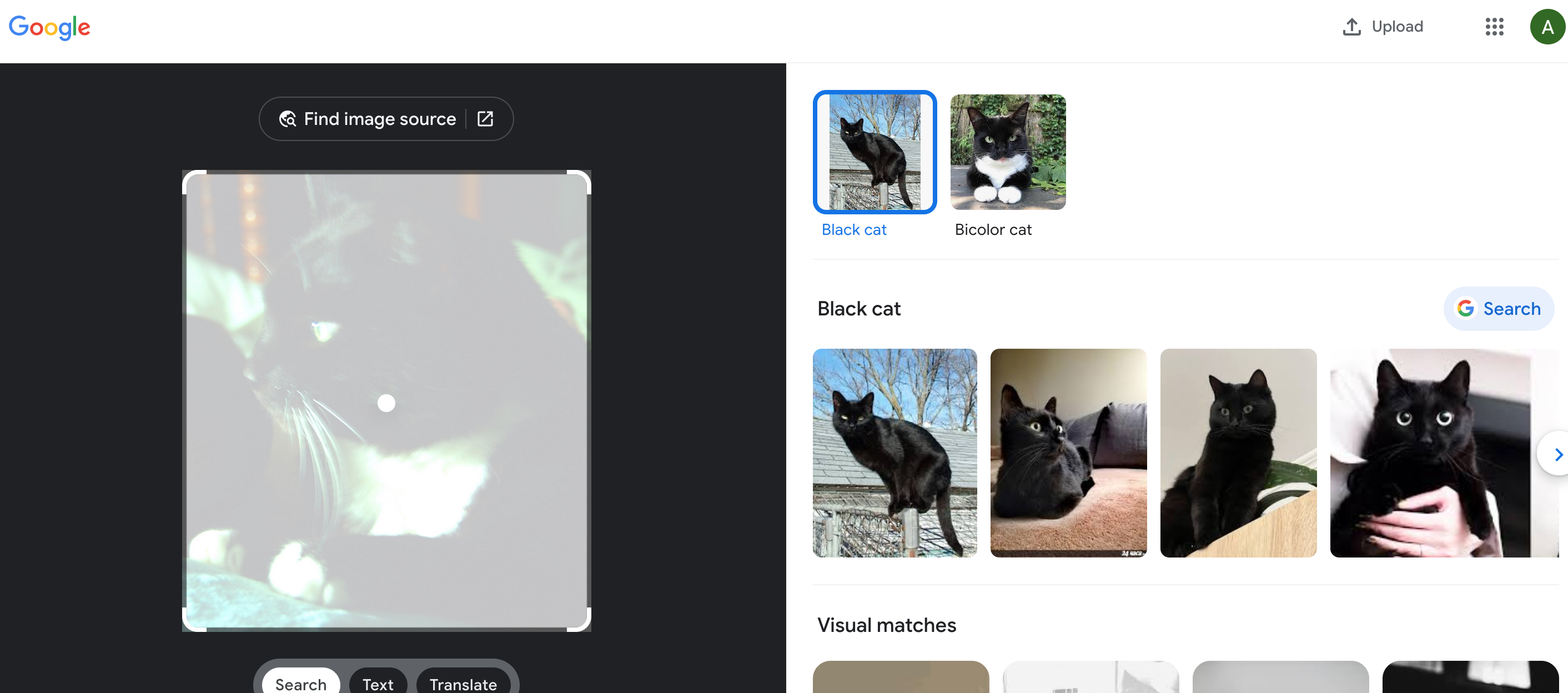 How does Google Images work?
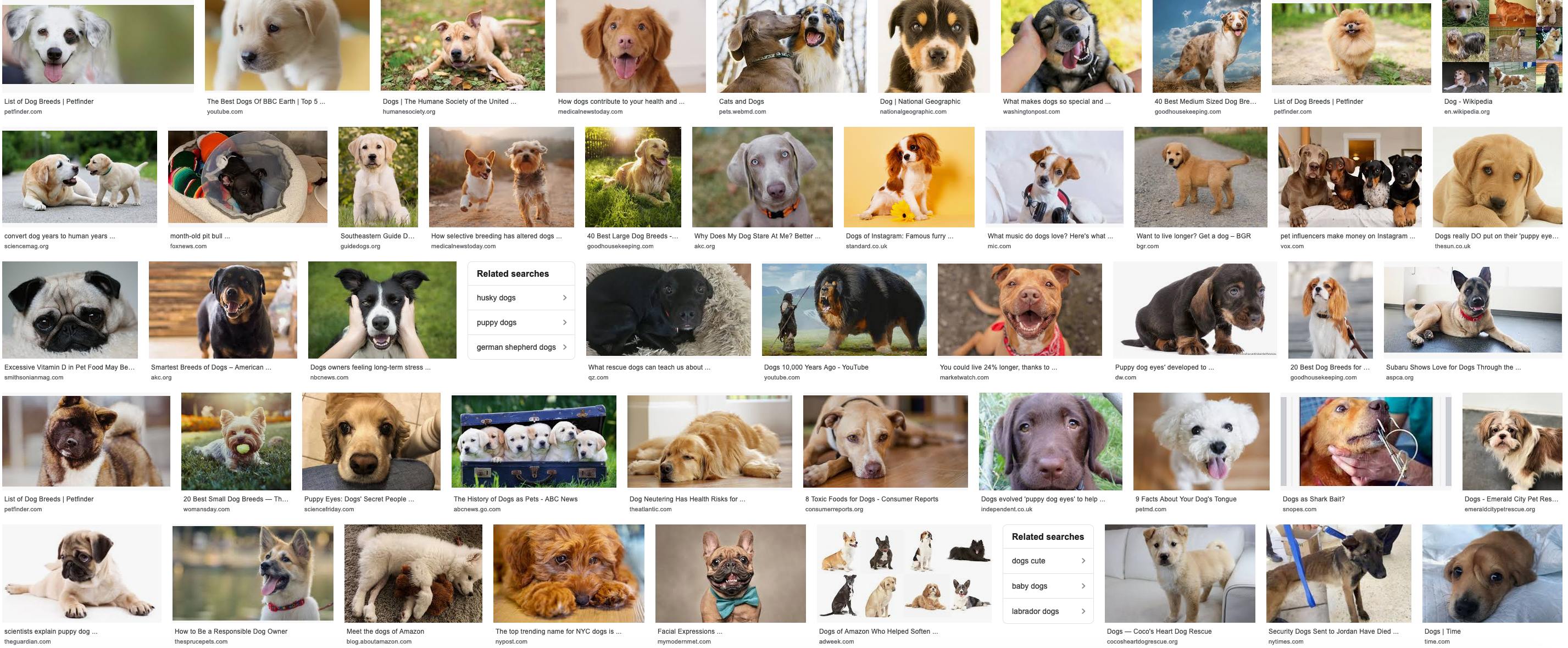 dog
f
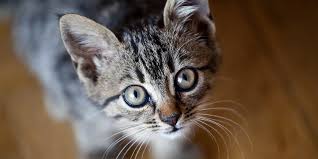 Training
, cat
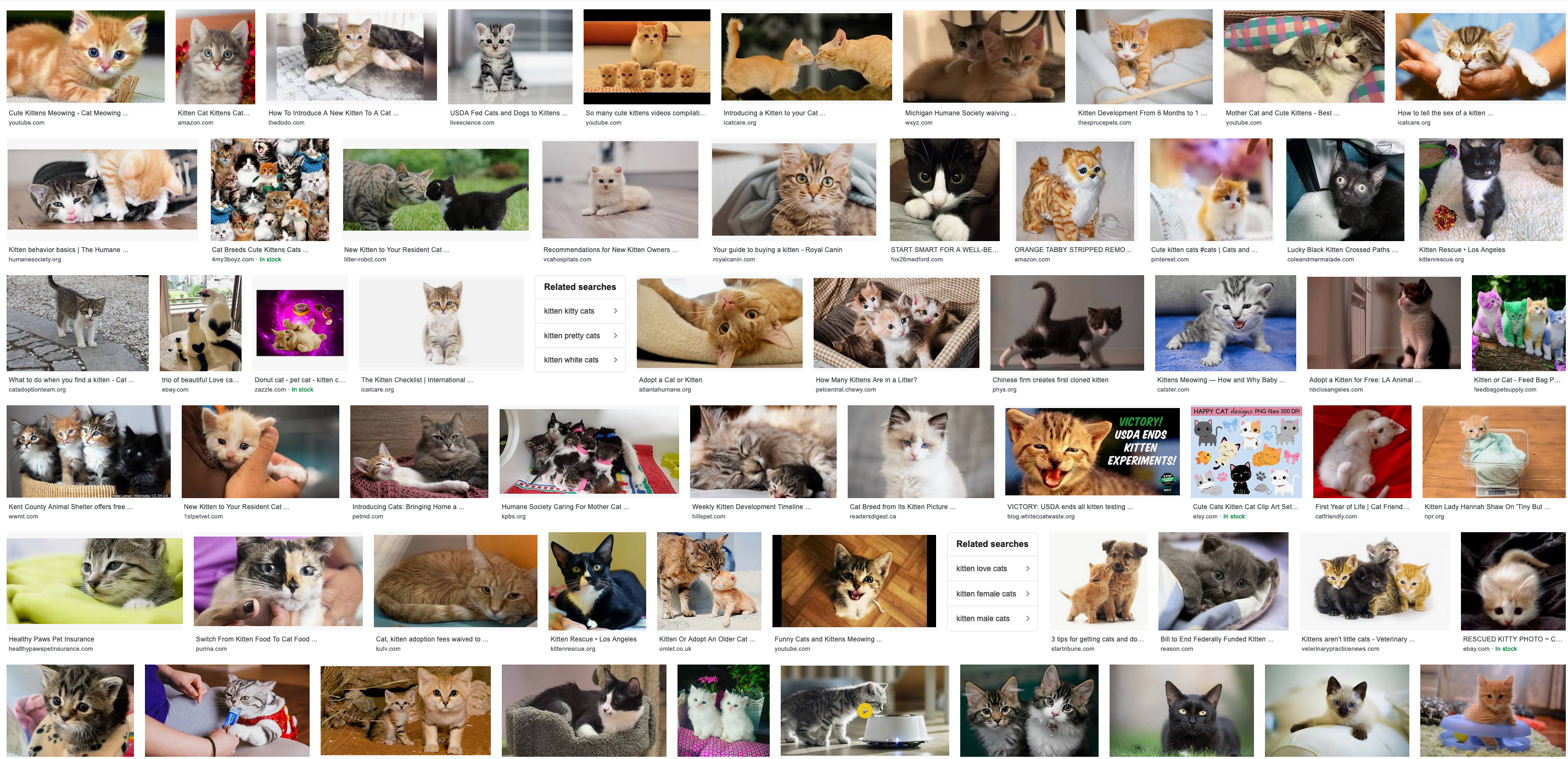 cat
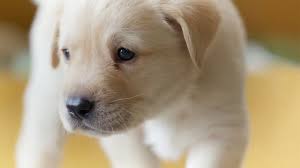 , dog
When a new image comes in
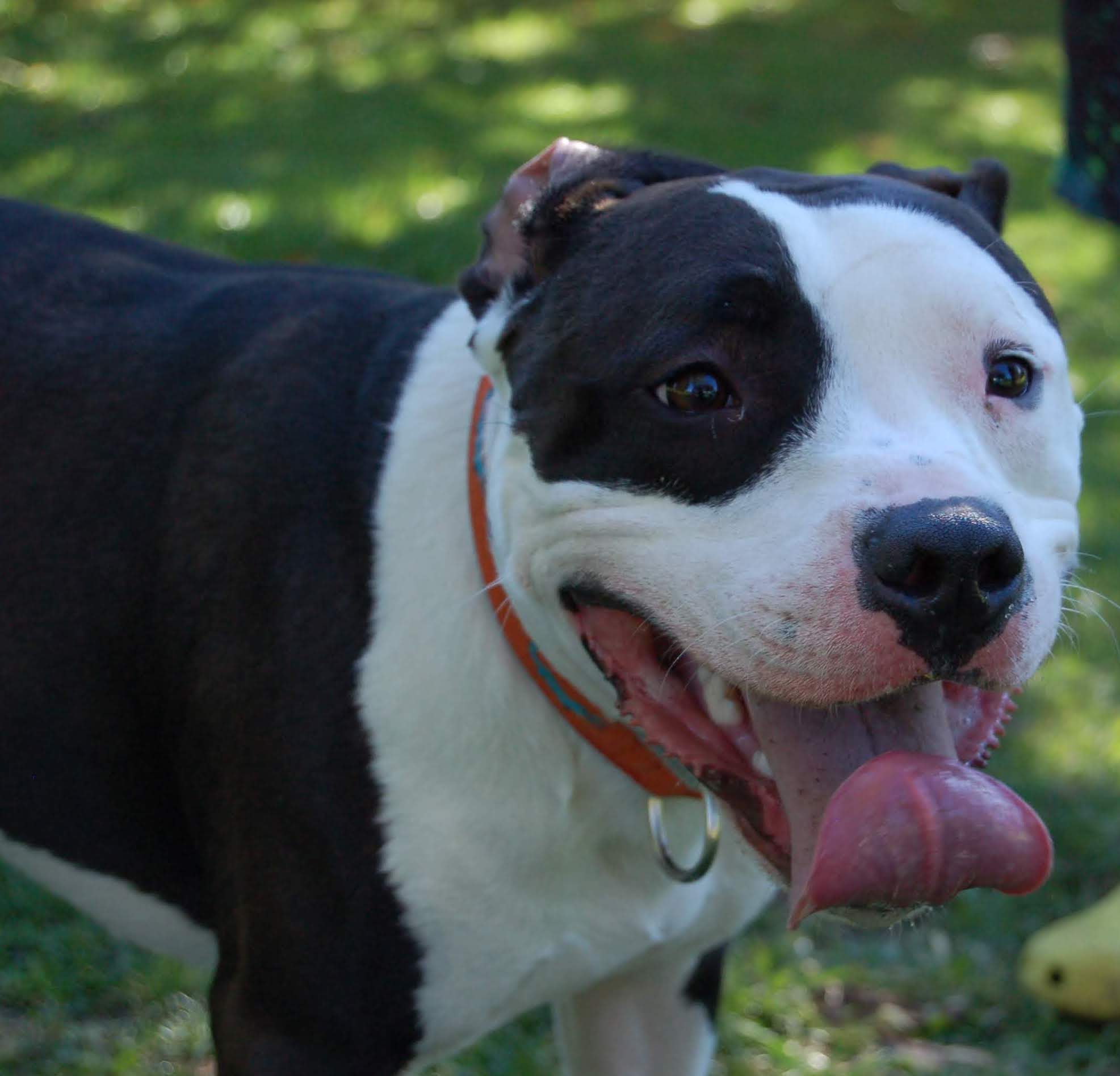 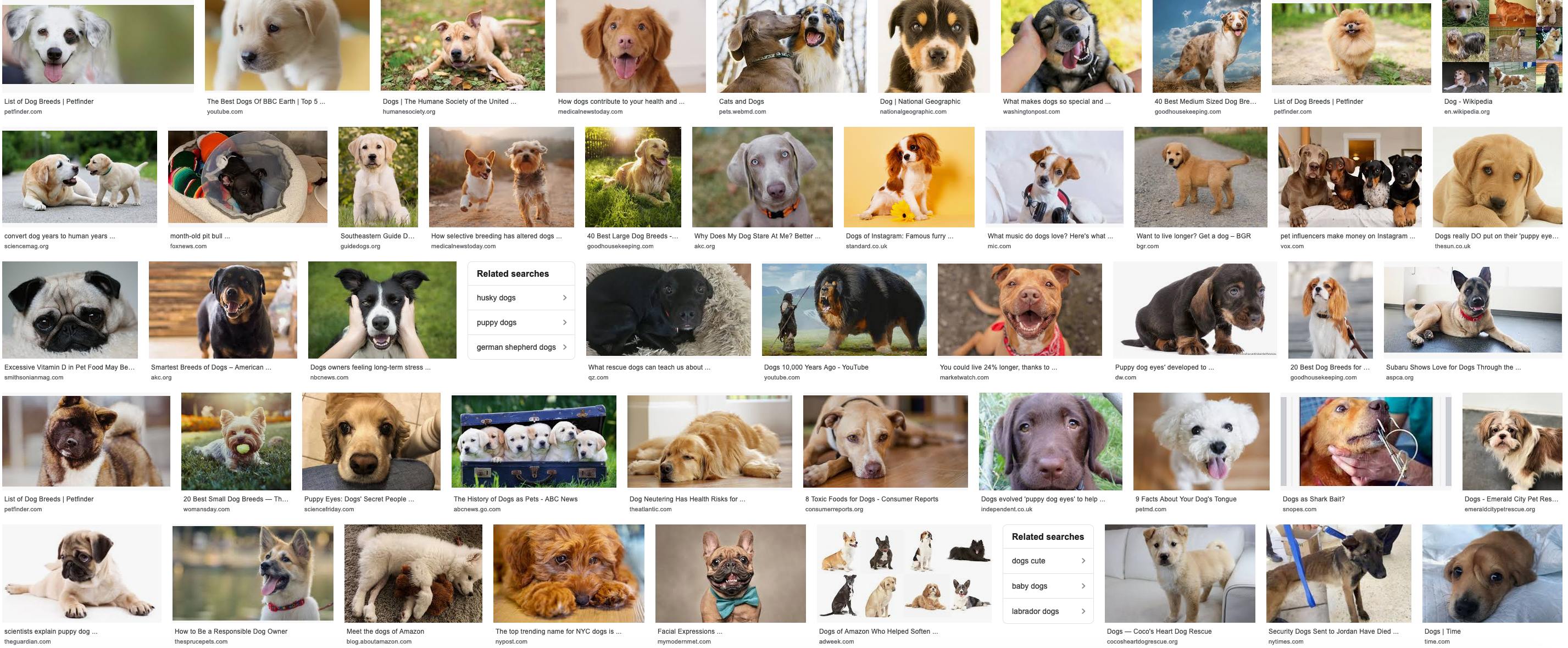 dog
f
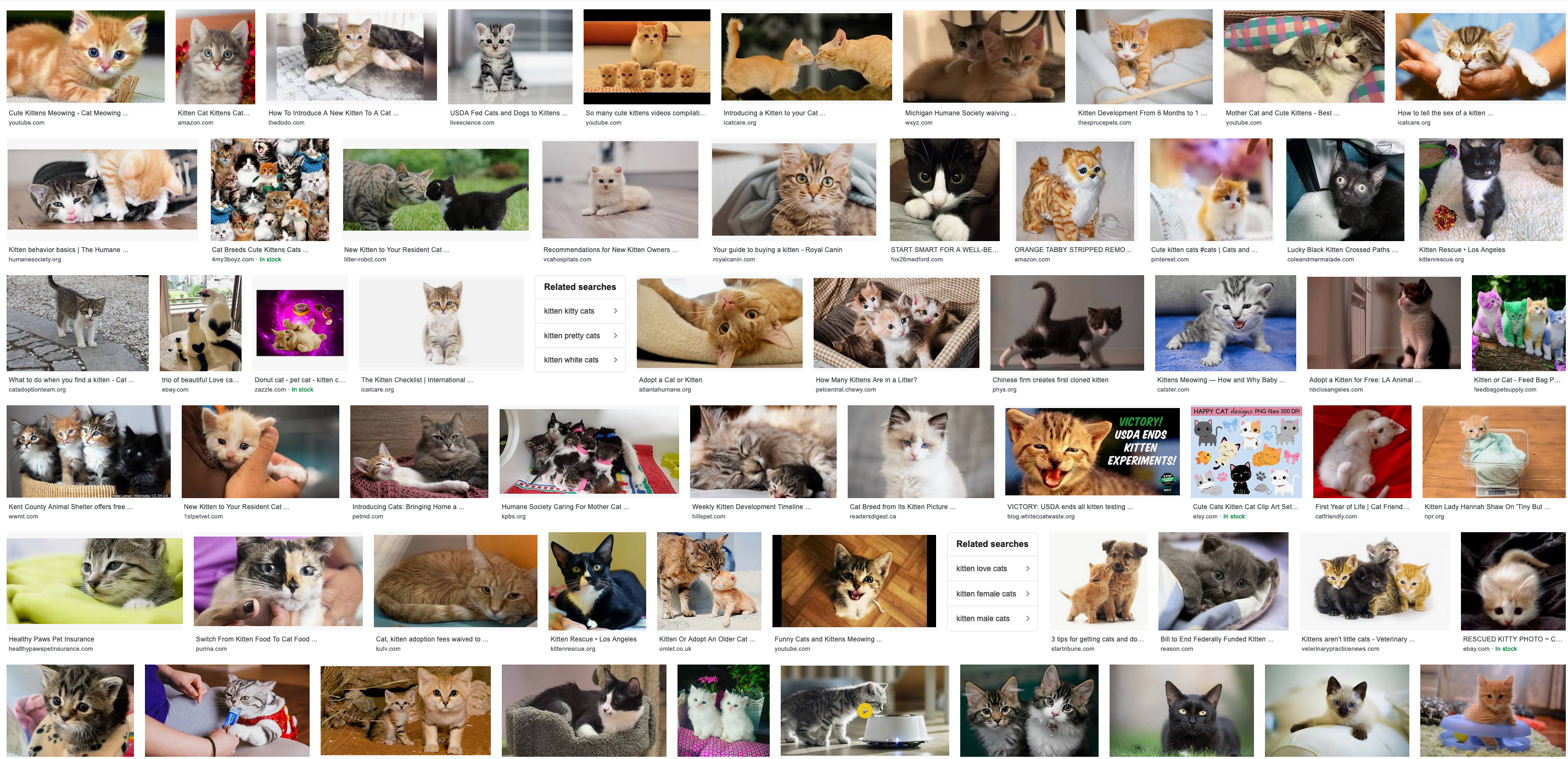 cat
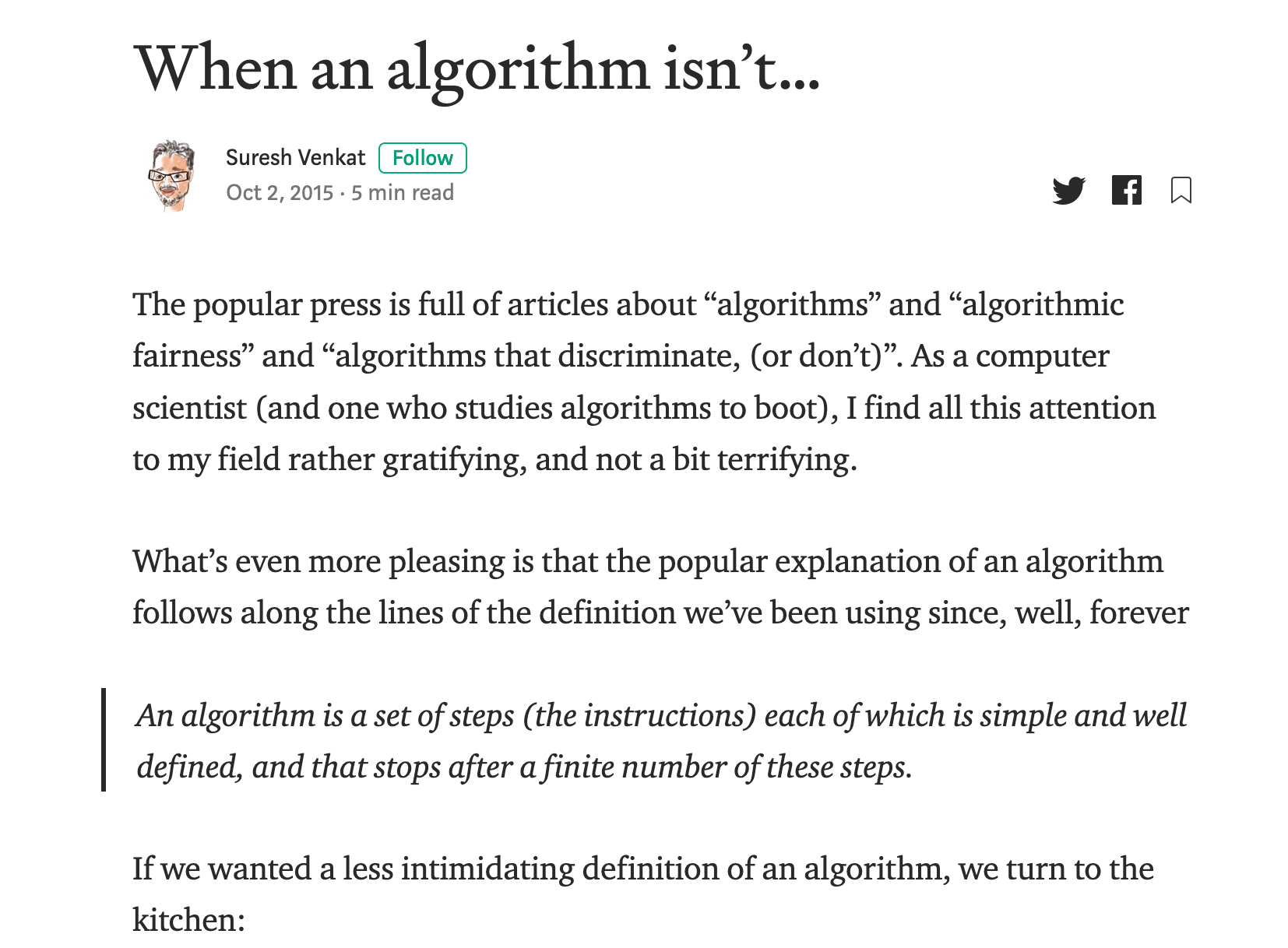 Couple of important points
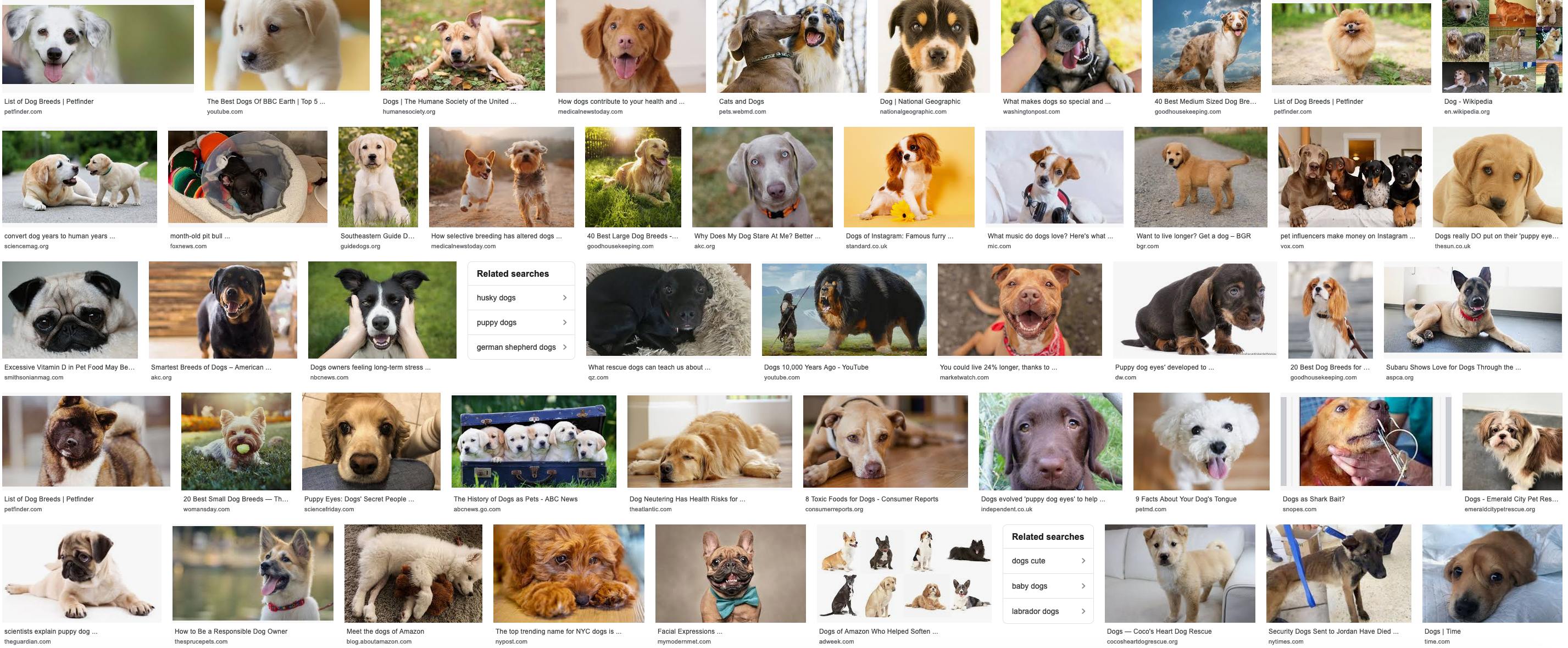 Google images is learning something but not “our way” of looking at cats vs dogs
dog
There is NO problem/ algorithm divide!
f
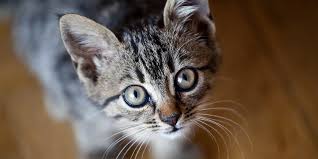 , cat
Training
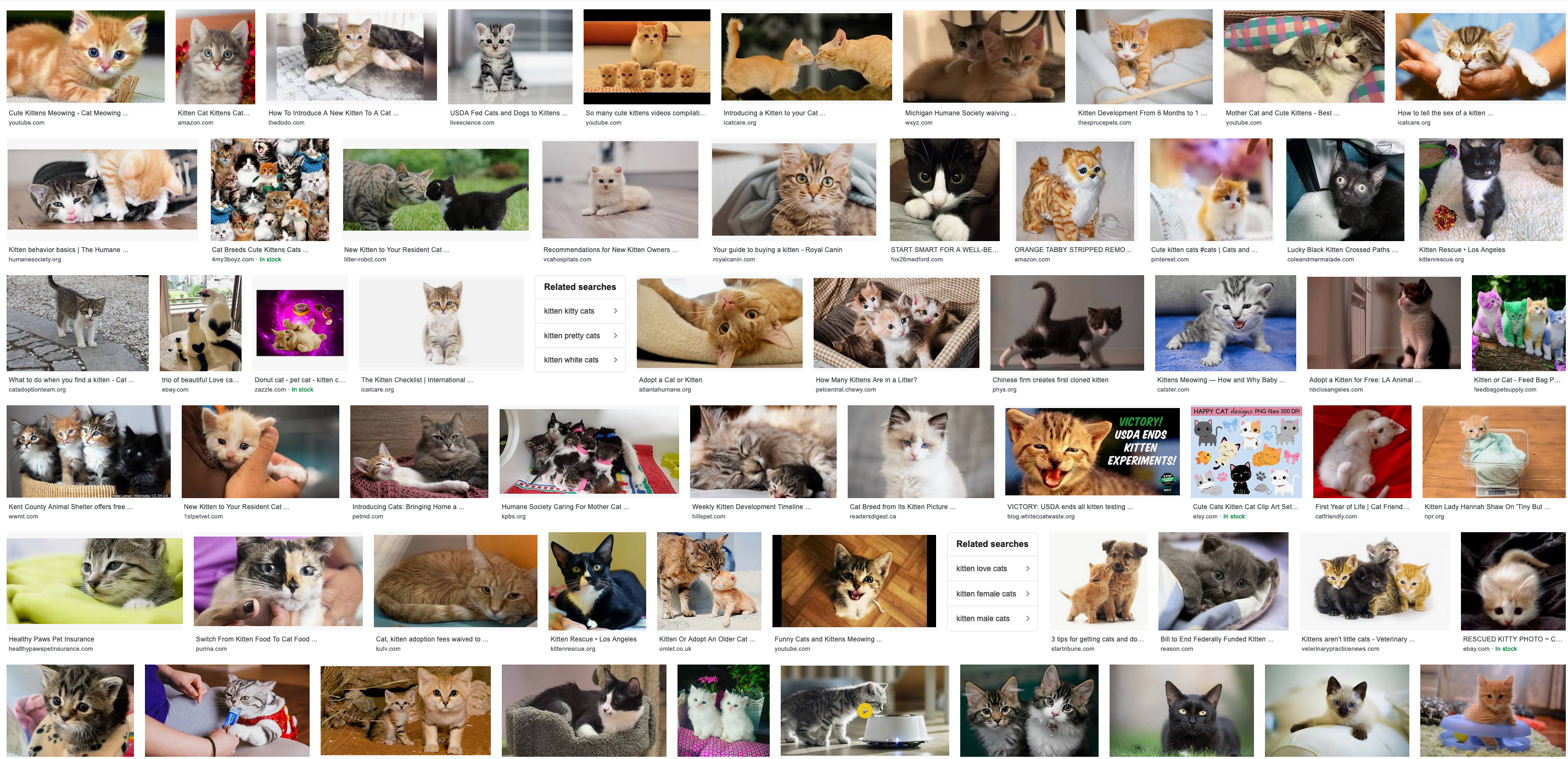 cat
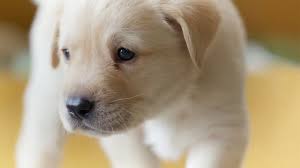 , dog
AOC is right!
Correct for modern algorithms
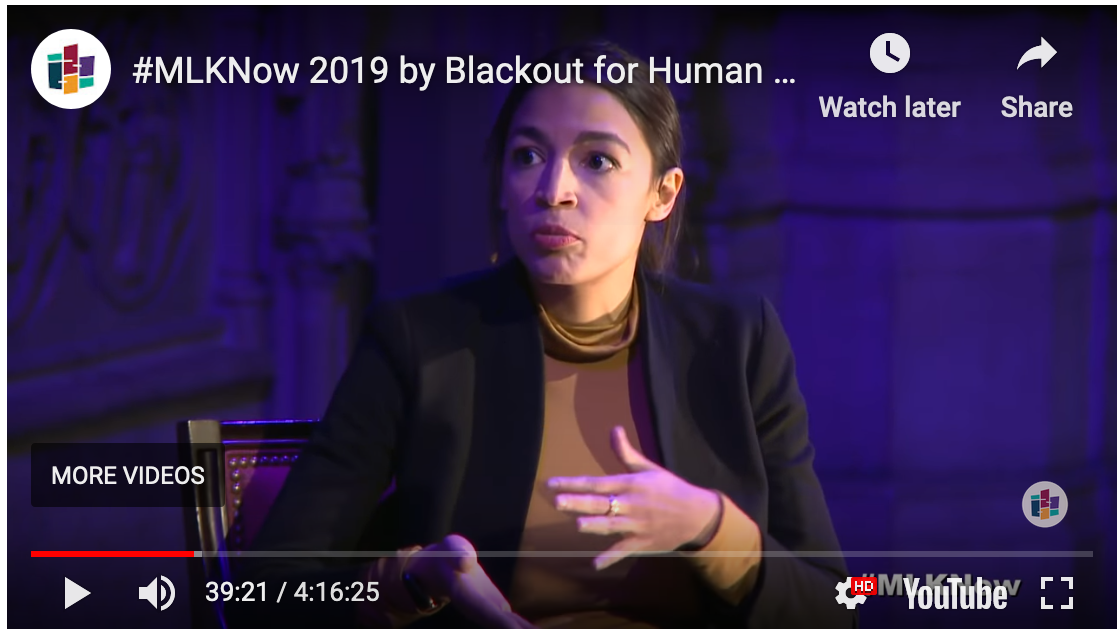 “Algorithms can be biased”
Modern Algorithm = Machine Learning (ML)
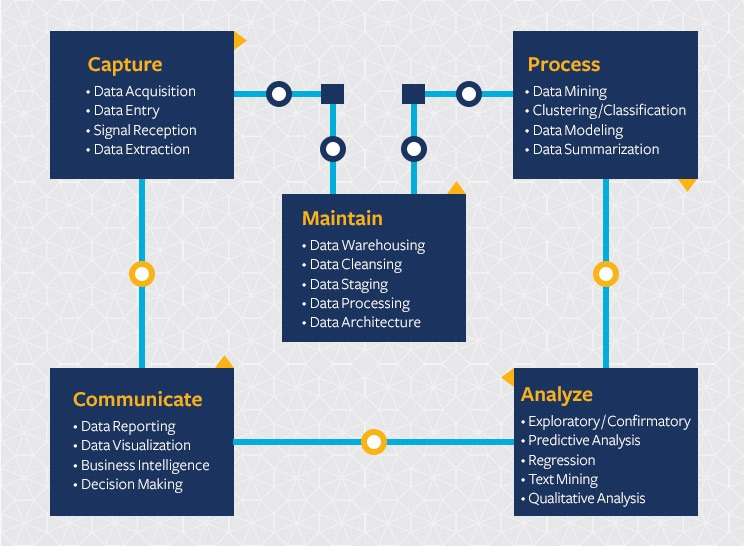 Start with a Question
Collect data
Train model
Evaluate model
Deploy!
The Machine Learning Pipeline
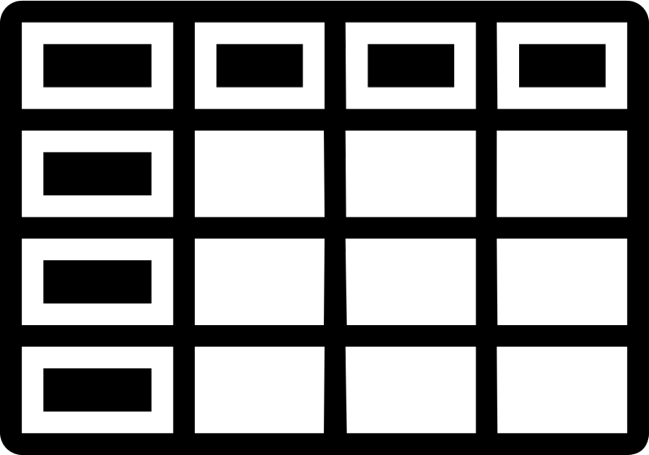 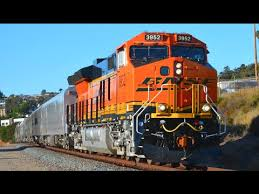 And/or some data
Train the model
?
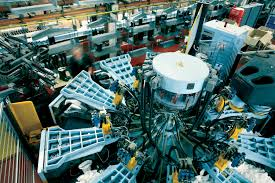 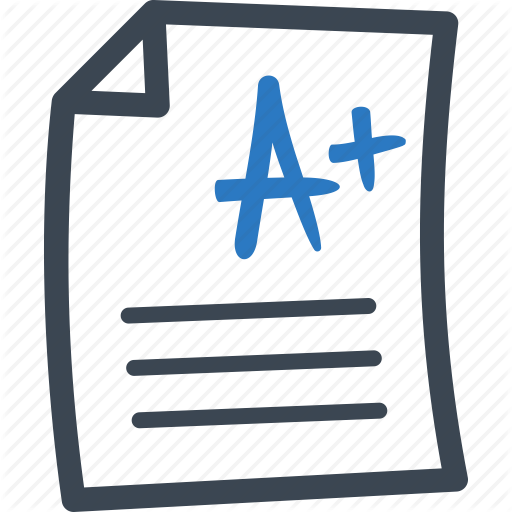 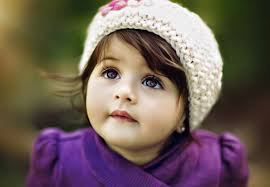 Engineer the system for production use
Start with a question
Build a model
Evaluate the model
Slide by Kenny Joseph
2/14/23
UB
31
Back to cats vs. dogs
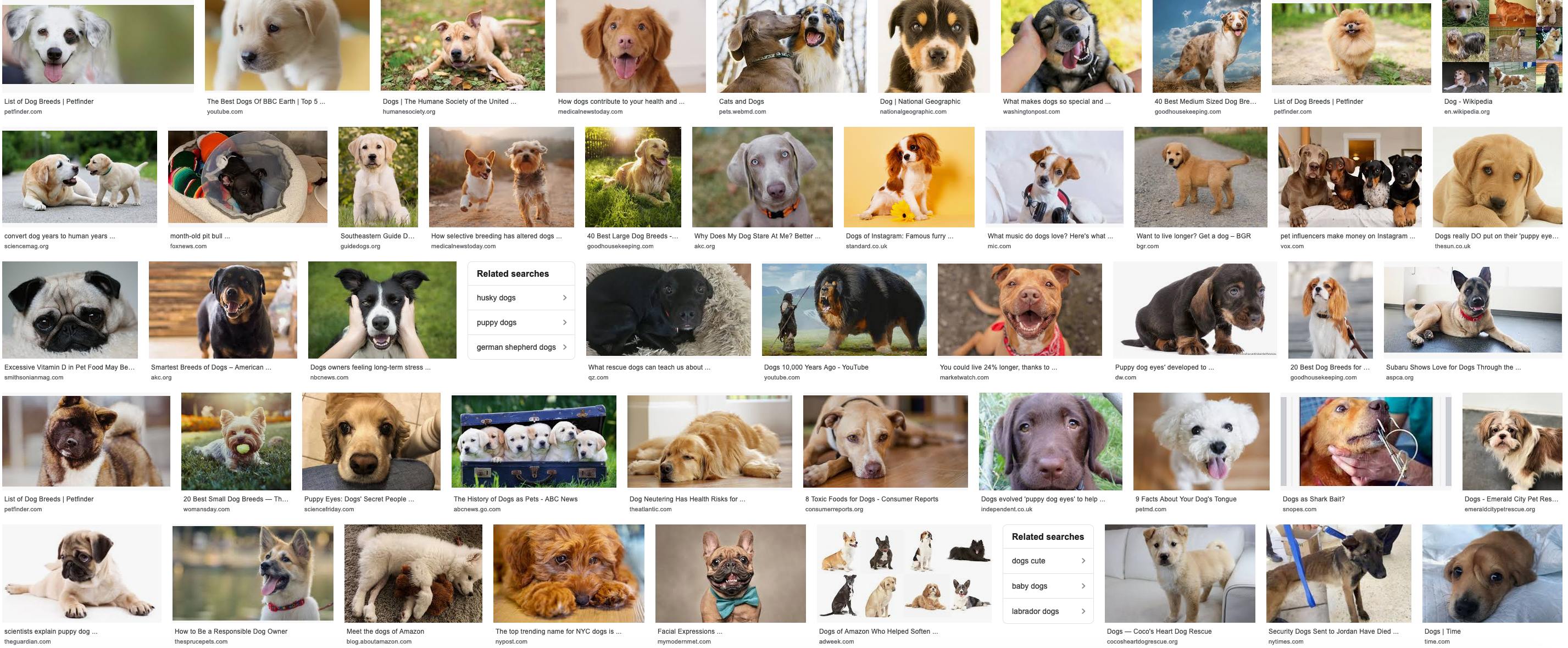 Start with a Question
Collect data
Train model
Evaluate model
Deploy!
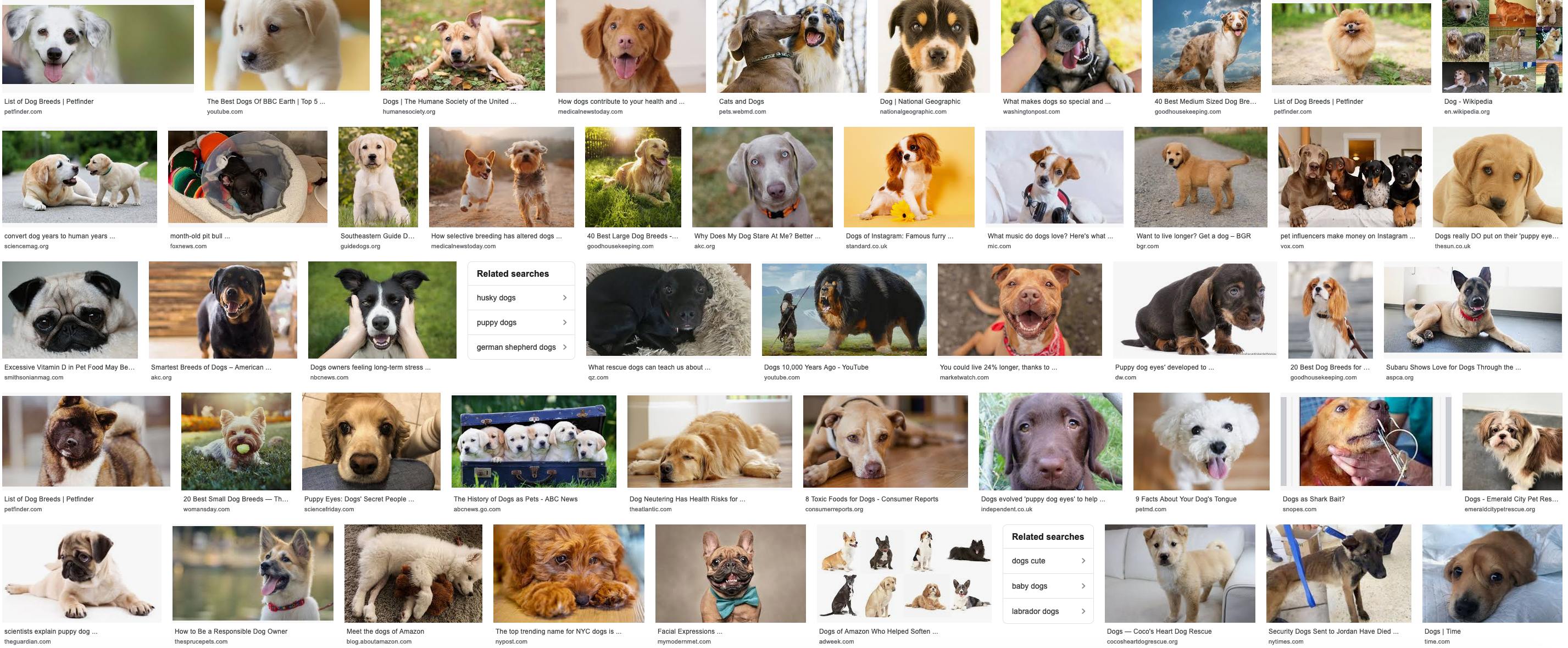 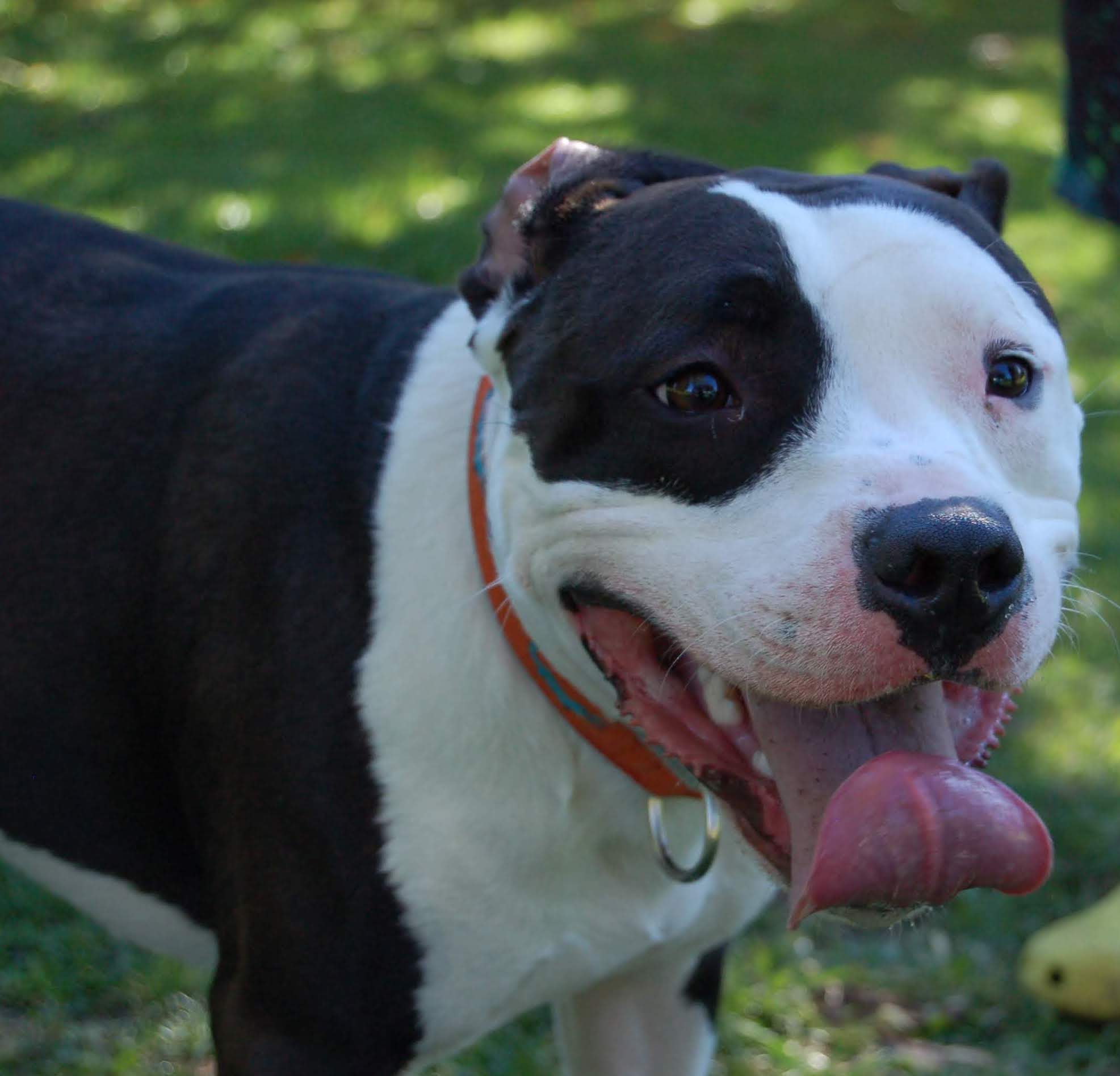 dog
dog
f
f
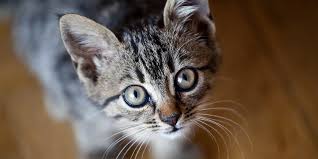 , cat
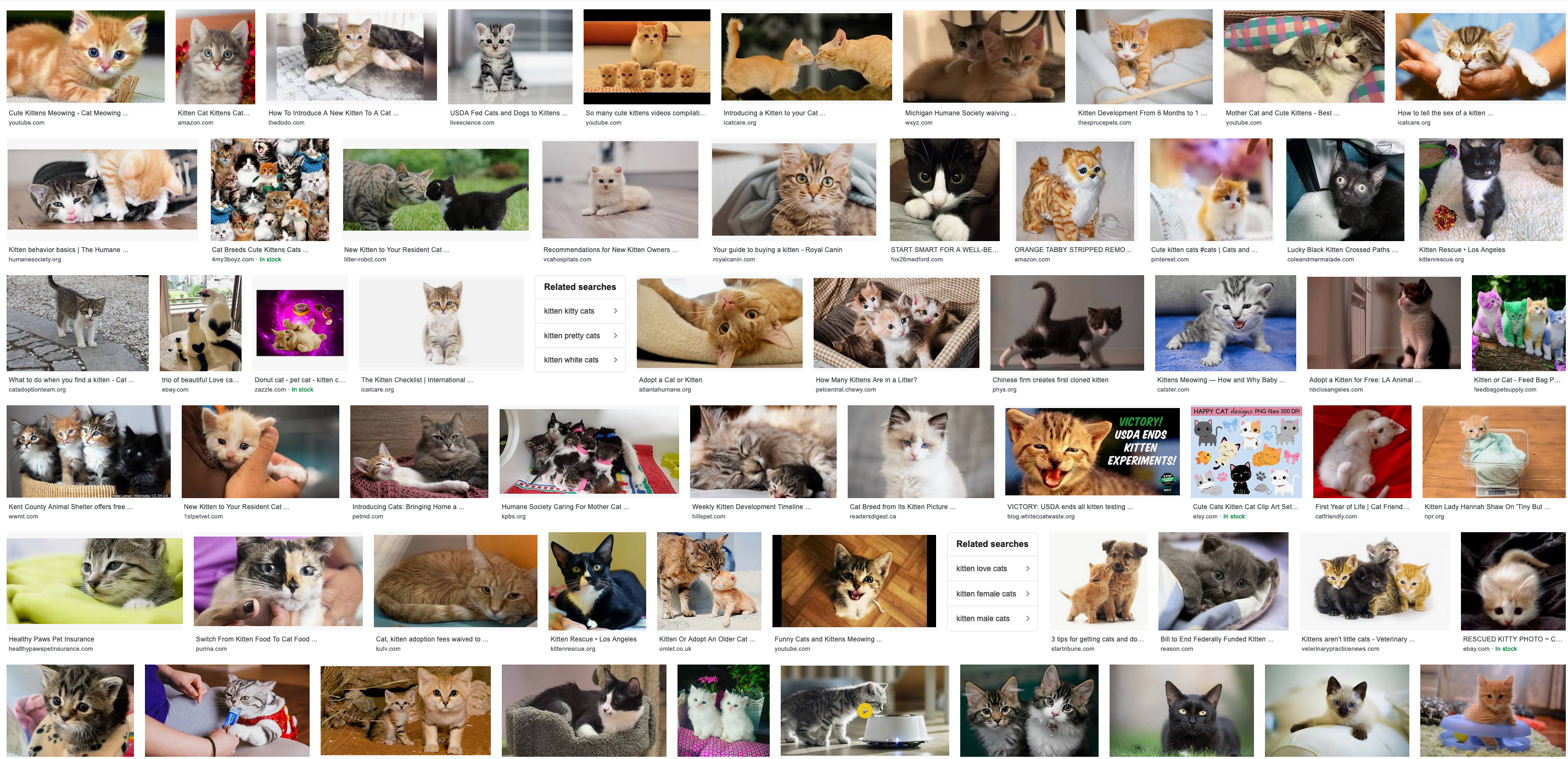 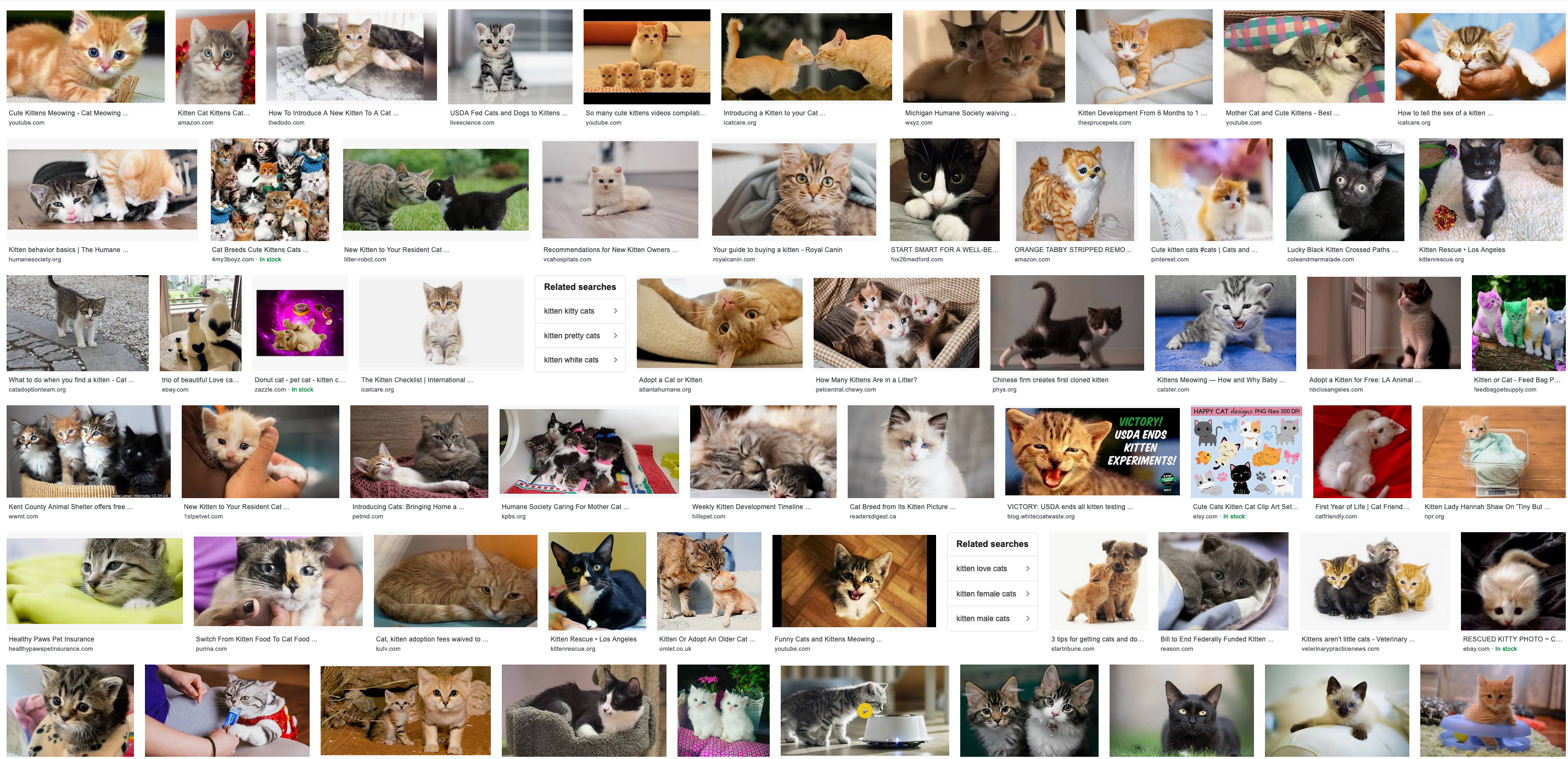 Classify image
as cat or dog
cat
No error,
so great!
cat
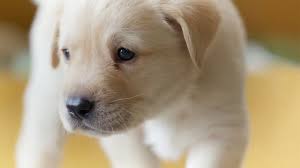 , dog
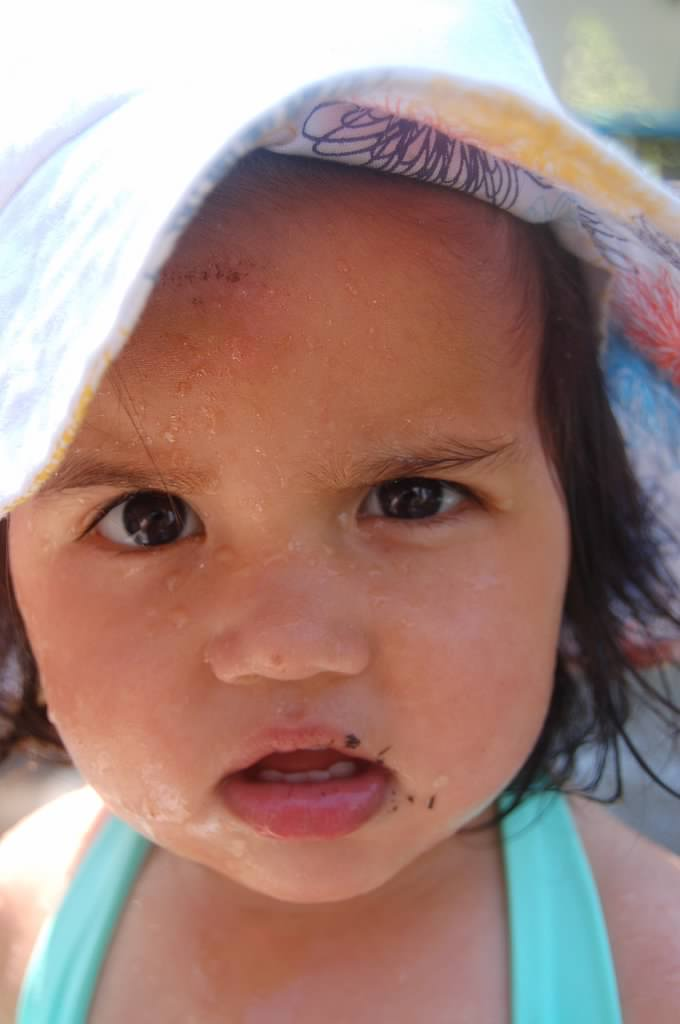 ?
What is missing from this picture?
Start with a Question
Collect data
Train model
Evaluate model
Deploy!
Society
A real view of the ML Pipeline
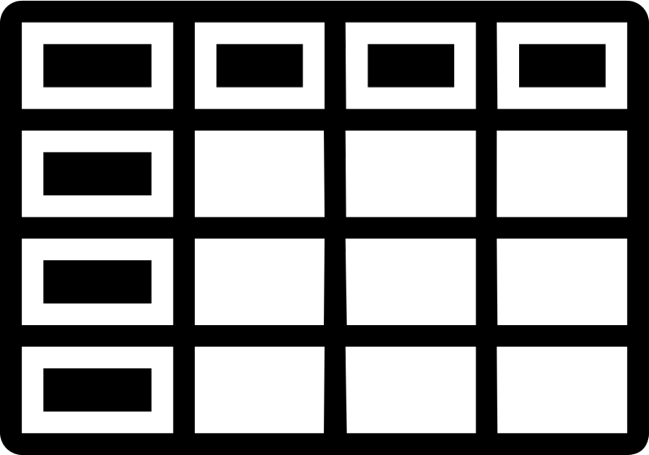 Real world machine learning can be awesome, but there are a lot of gotchas and
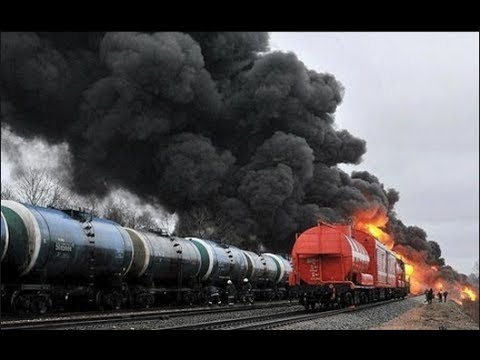 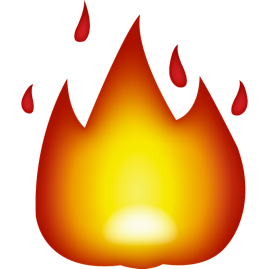 ?
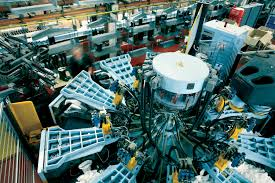 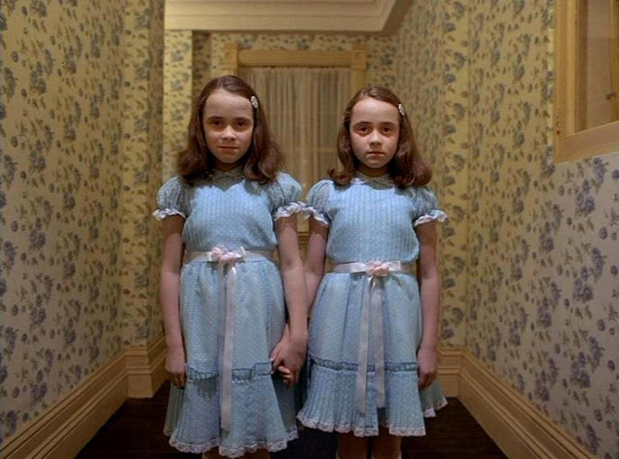 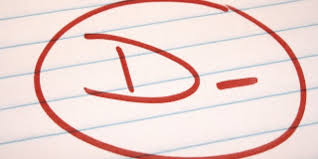 Slide by Kenny Joseph
Start with a Question
Collect data
Train model
Evaluate model
Deploy!
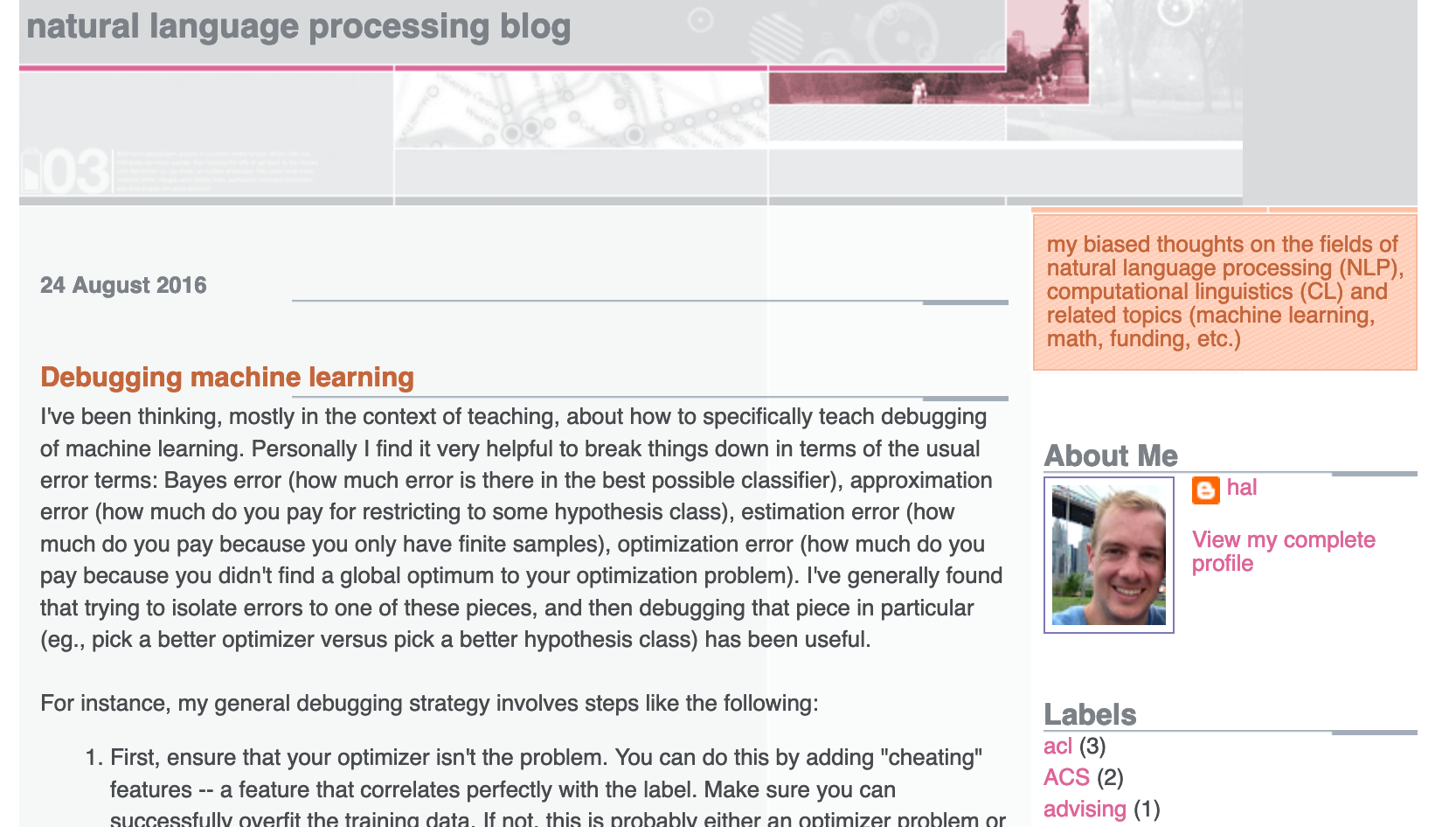 Real world goal
Real world mechanism
Learning problem
Data collection mechanism
Which data to collect?
Data representation
Target class/model
Deploy!
Evaluate error
Predict on test data
Model training
Training data set
What is missing?
Real world goal
Real world mechanism
Learning problem
Data collection mechanism
Which data to collect?
Data representation
Target class/model
Society
Deploy!
Evaluate error
Predict on test data
Model training
Training data set
Not the only ML+society pipeline in town
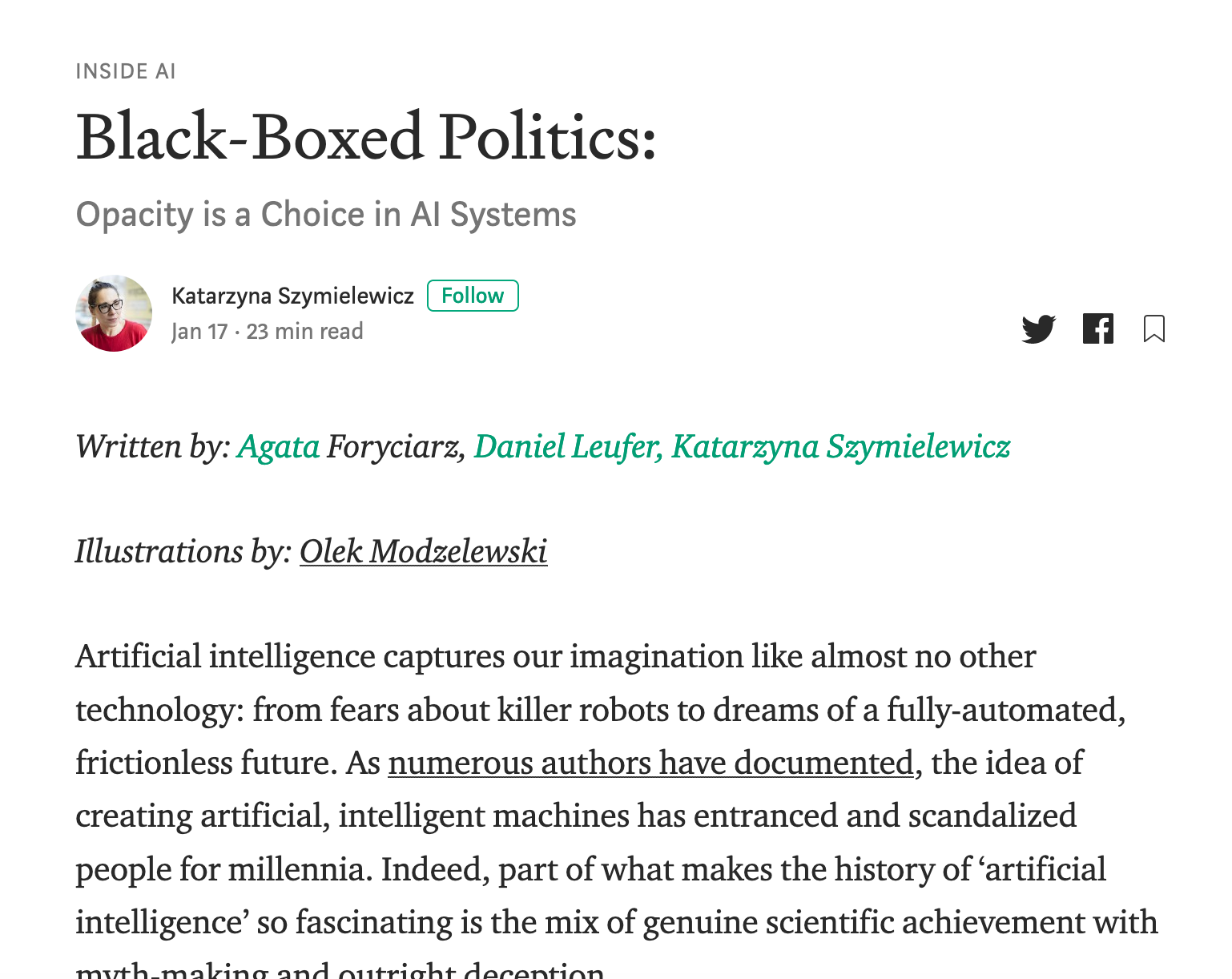 Not the only ML+society pipeline in town
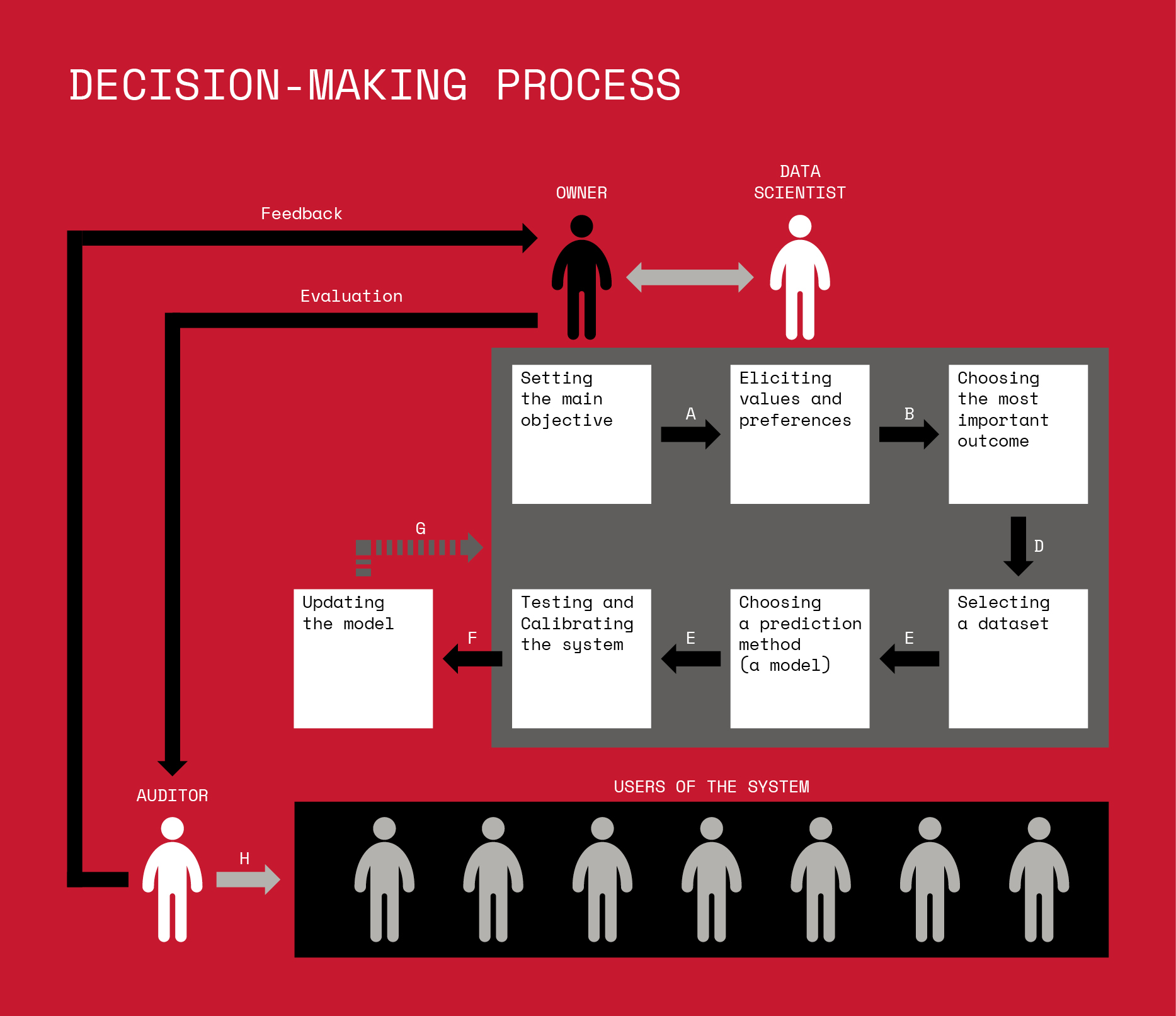 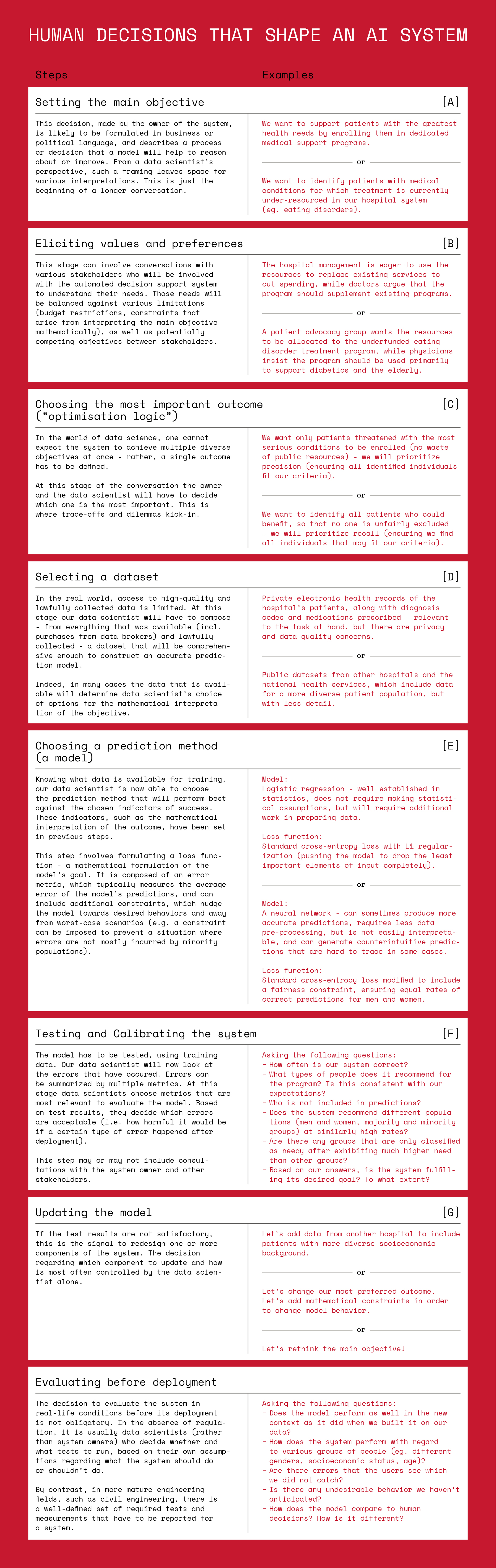 A walkthrough
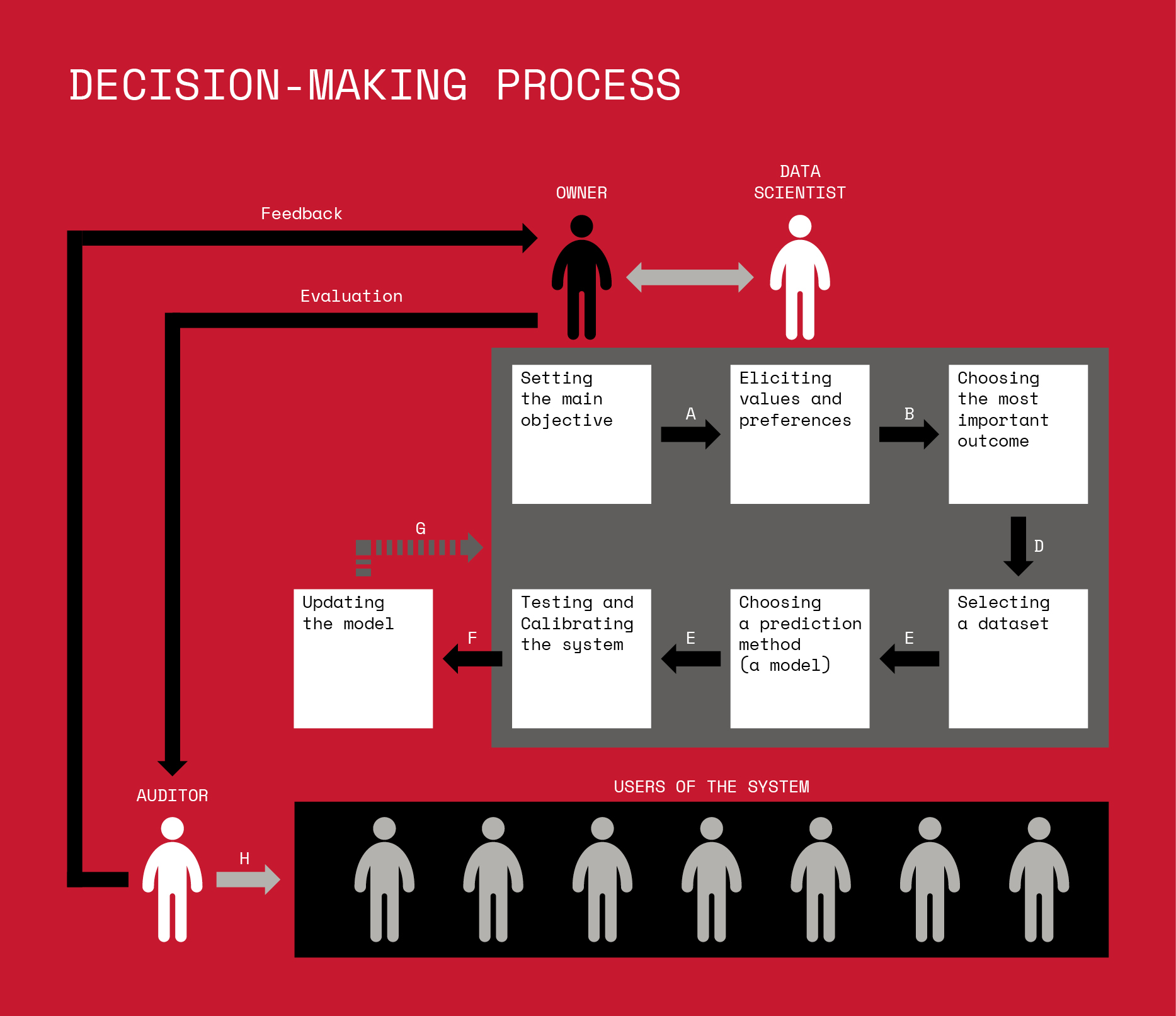 A walkthrough
Real world goal
Real world mechanism
Learning problem
Data collection mechanism
Which data to collect?
Data representation
After the break!
Target class/model
Deploy!
Evaluate error
Predict on test data
Model training
Training data set
Have you heard of COMPAS?
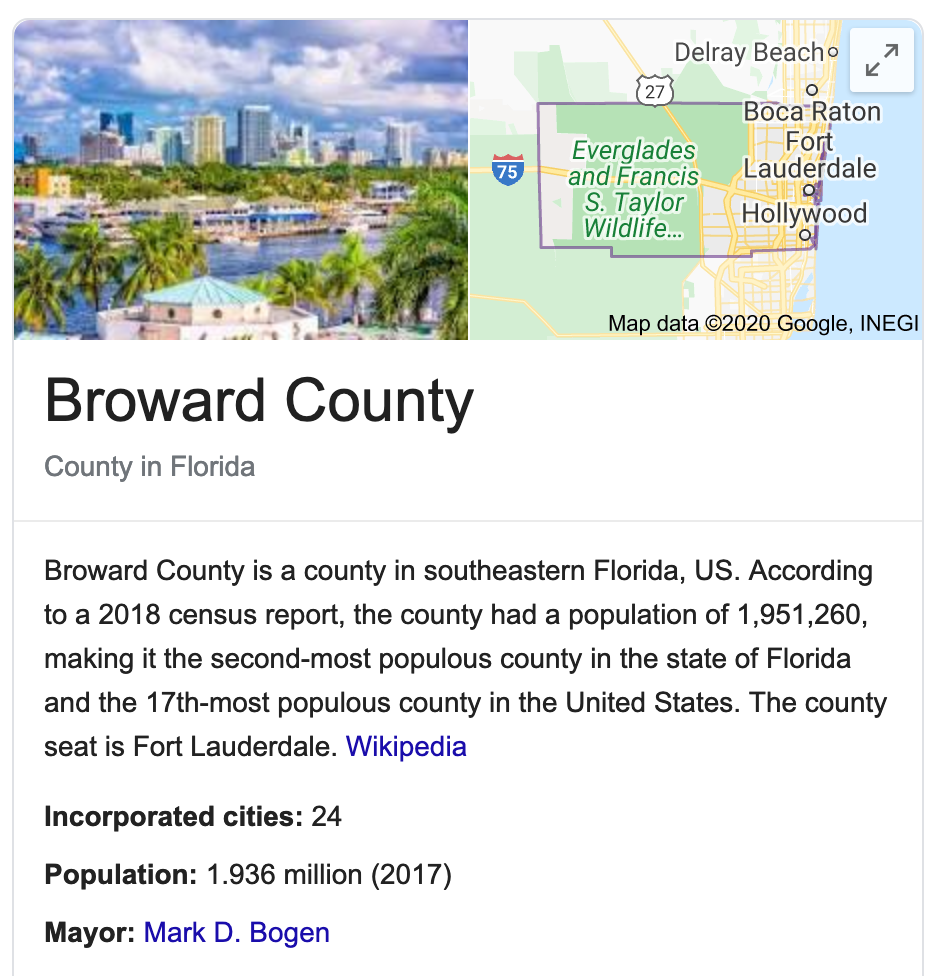 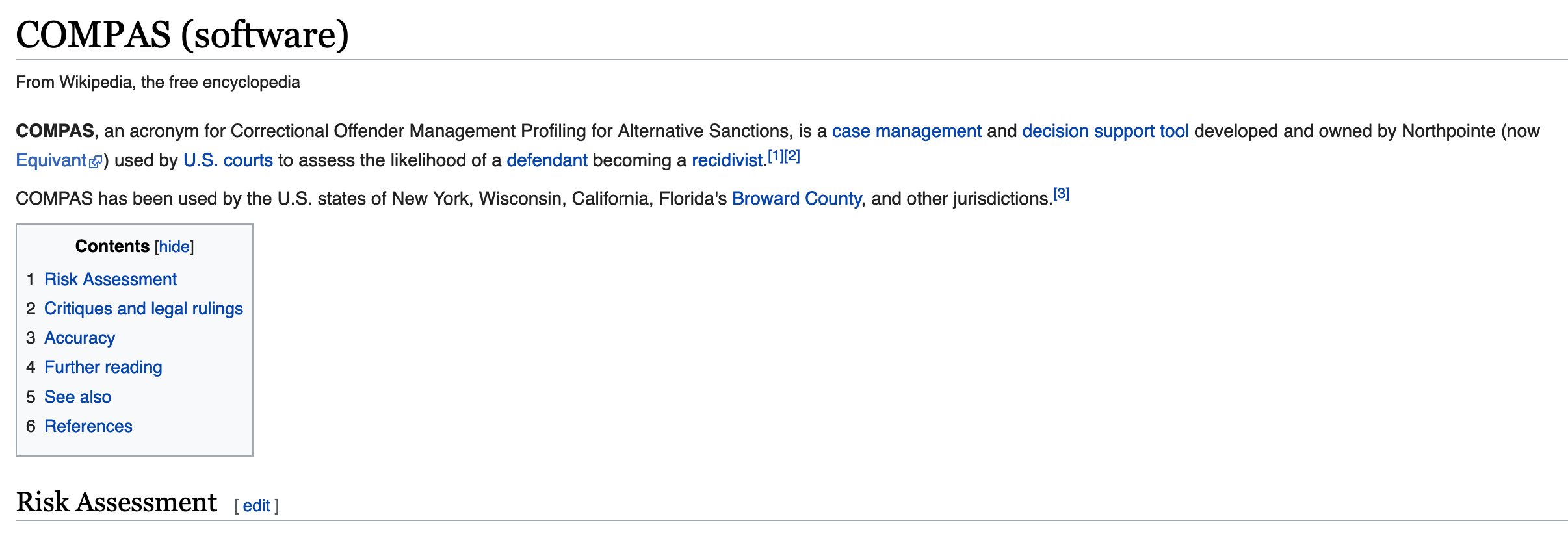 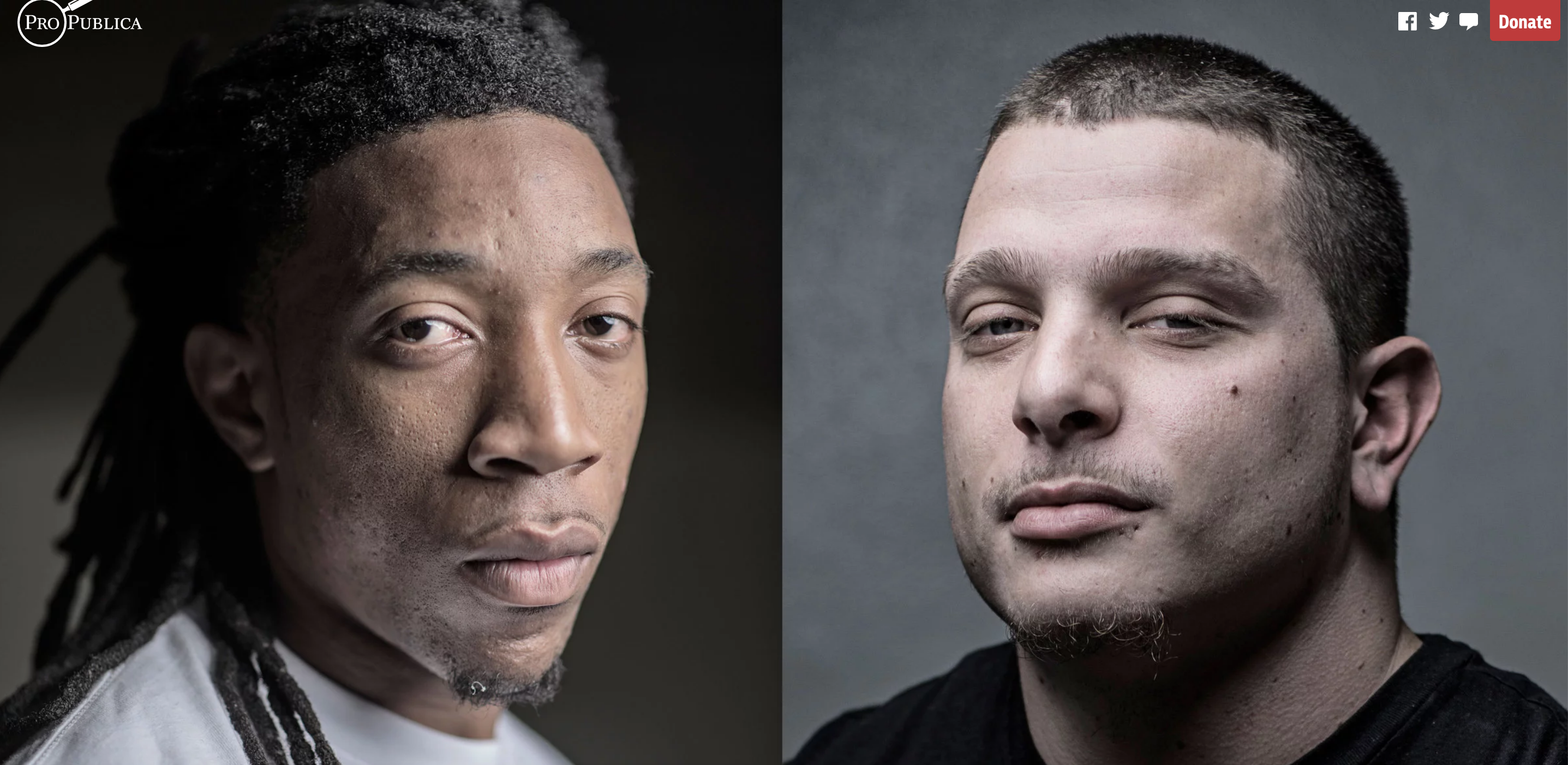 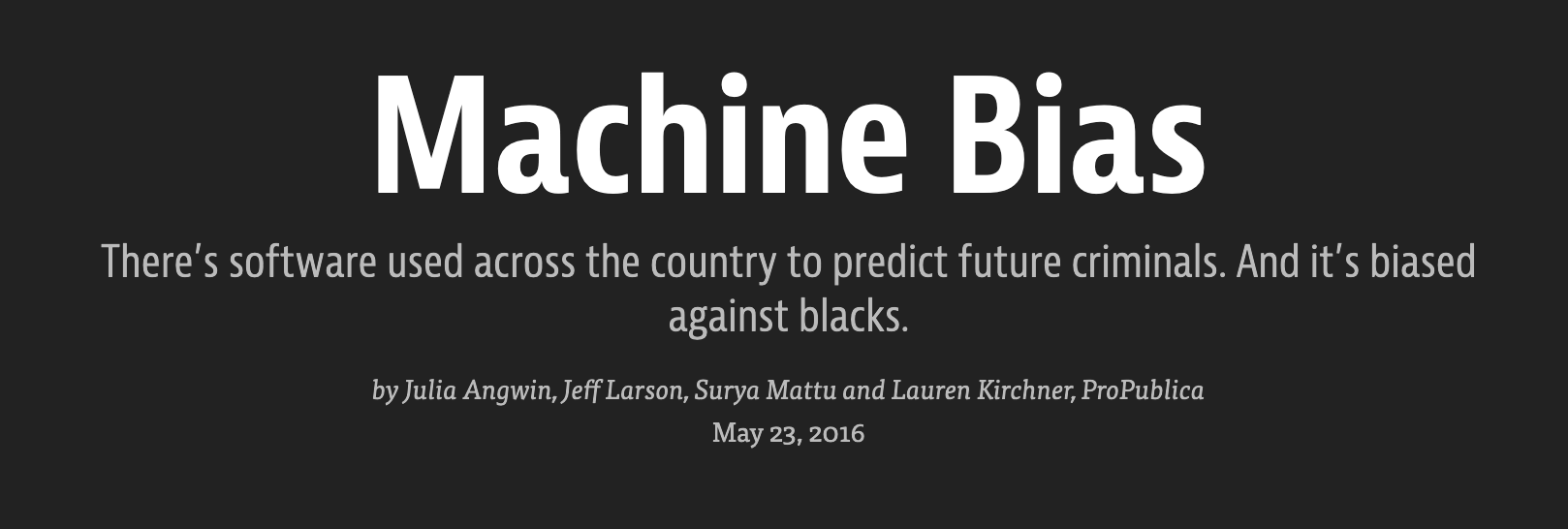 A sample of their result
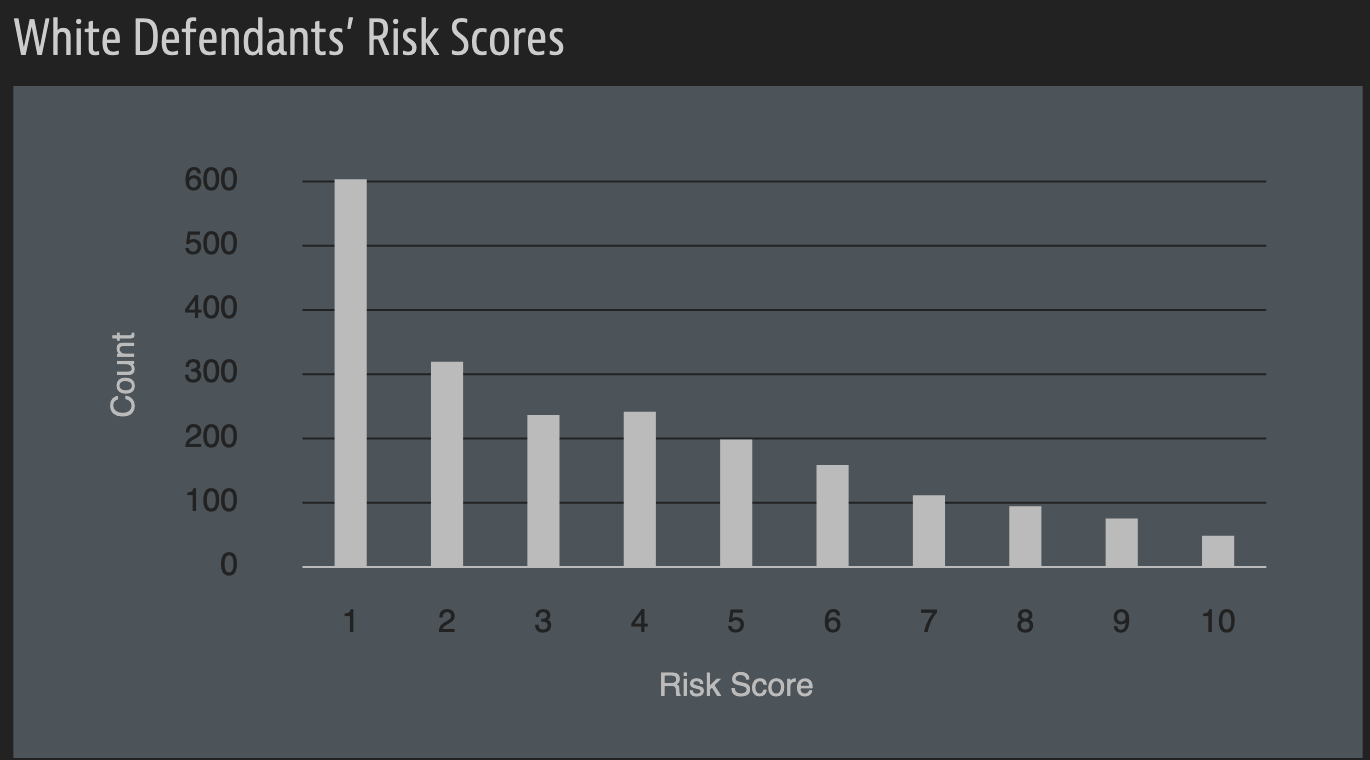 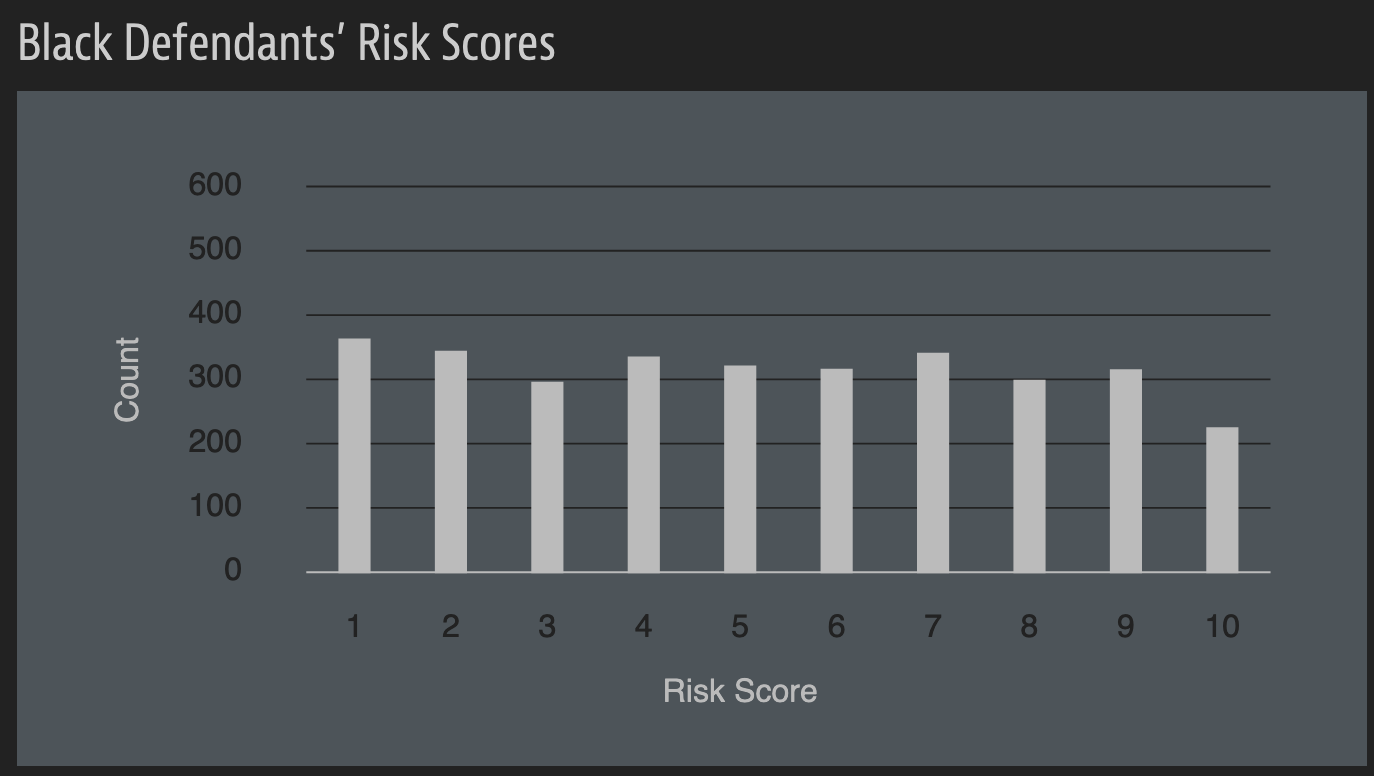 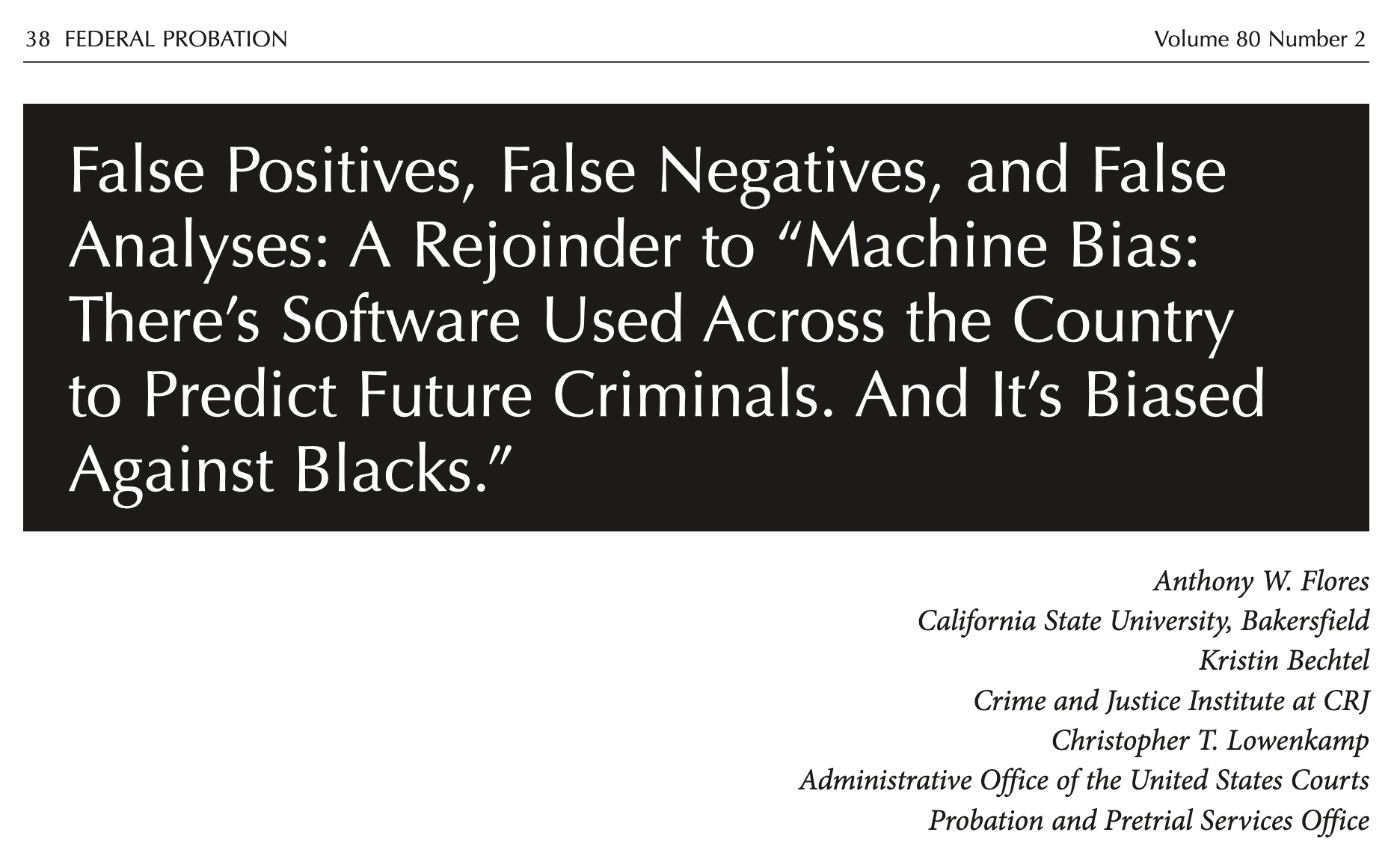 A rejoinder
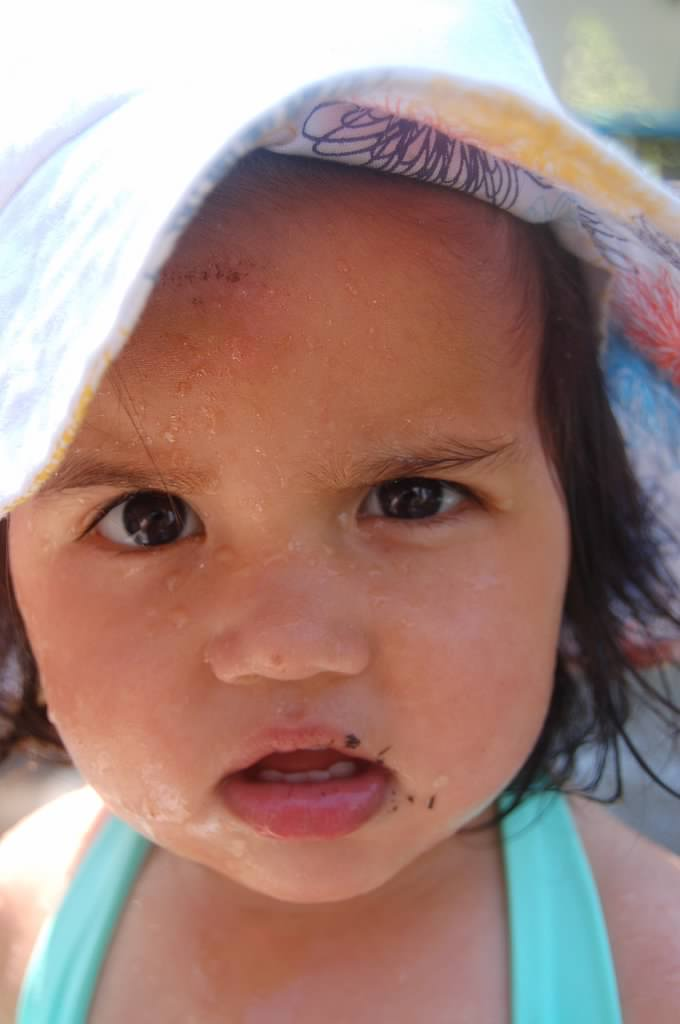 ?
A walkthrough
Real world goal
Real world mechanism
Learning problem
Data collection mechanism
Which data to collect?
Data representation
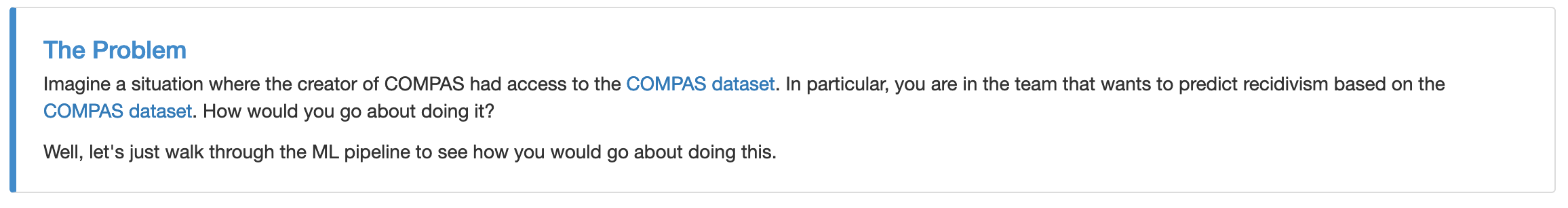 Target class/model
Deploy!
Evaluate error
Predict on test data
Model training
Training data set
Real world goal
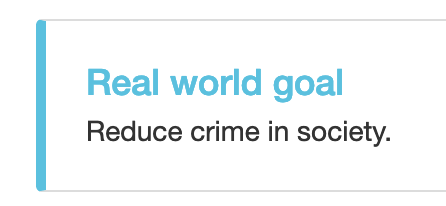 Real world goal
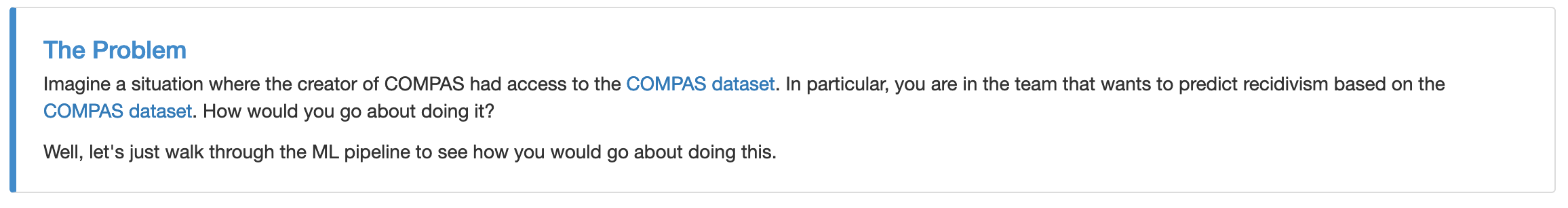 Real world mechanism
Real world goal
Real world mechanism
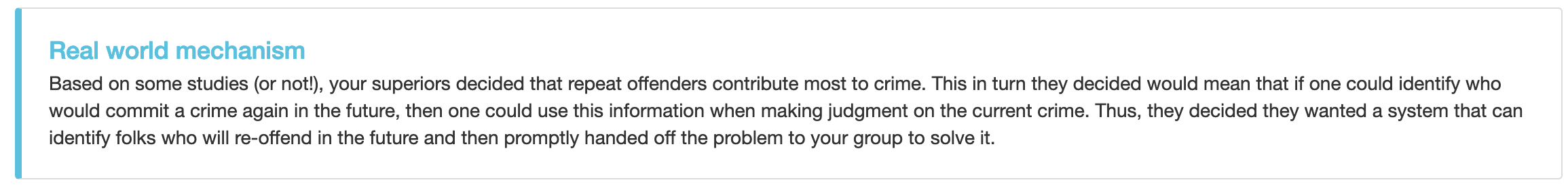 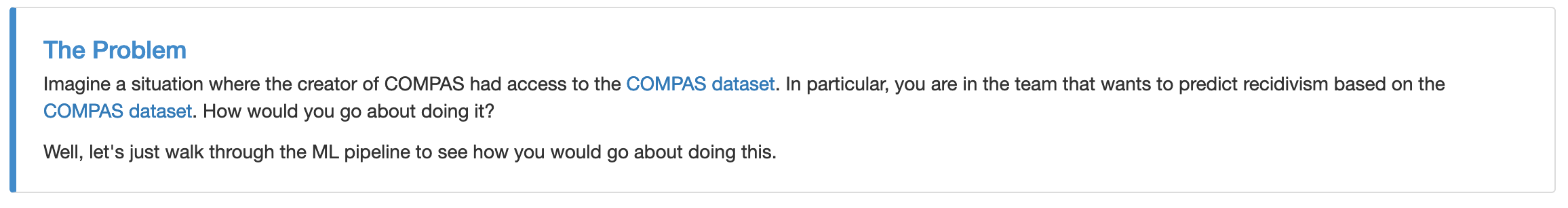 Learning problem
Target variable might not be obvious in other scenarios!
Real world goal
Real world mechanism
Learning problem
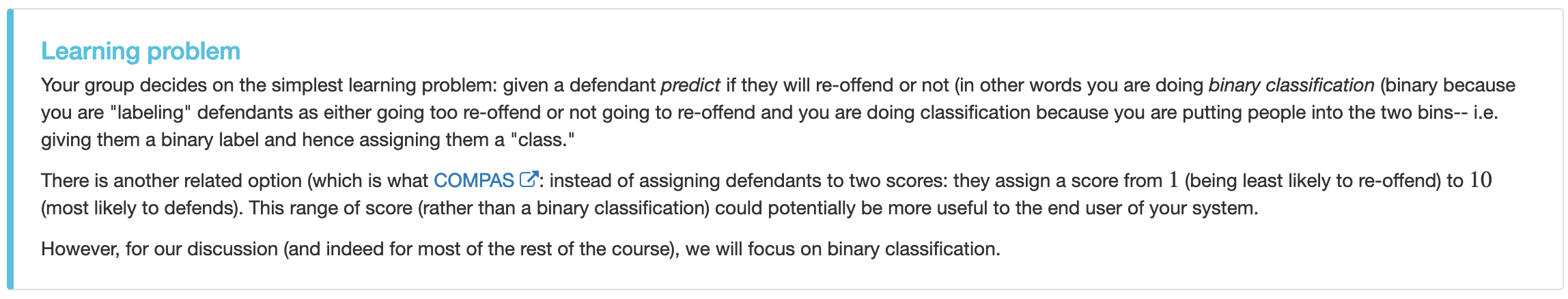 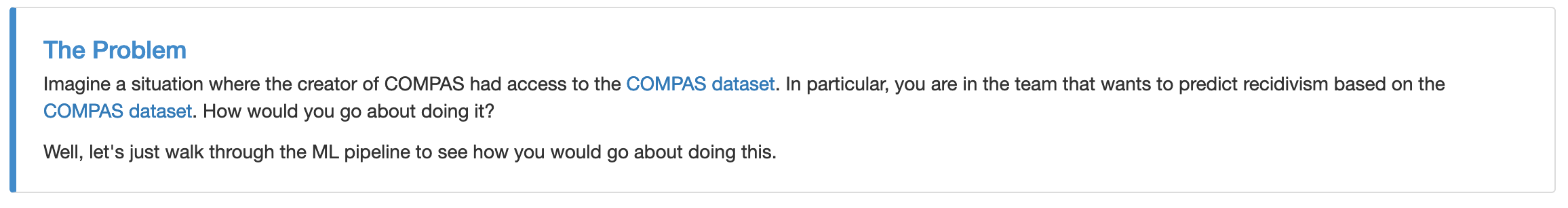 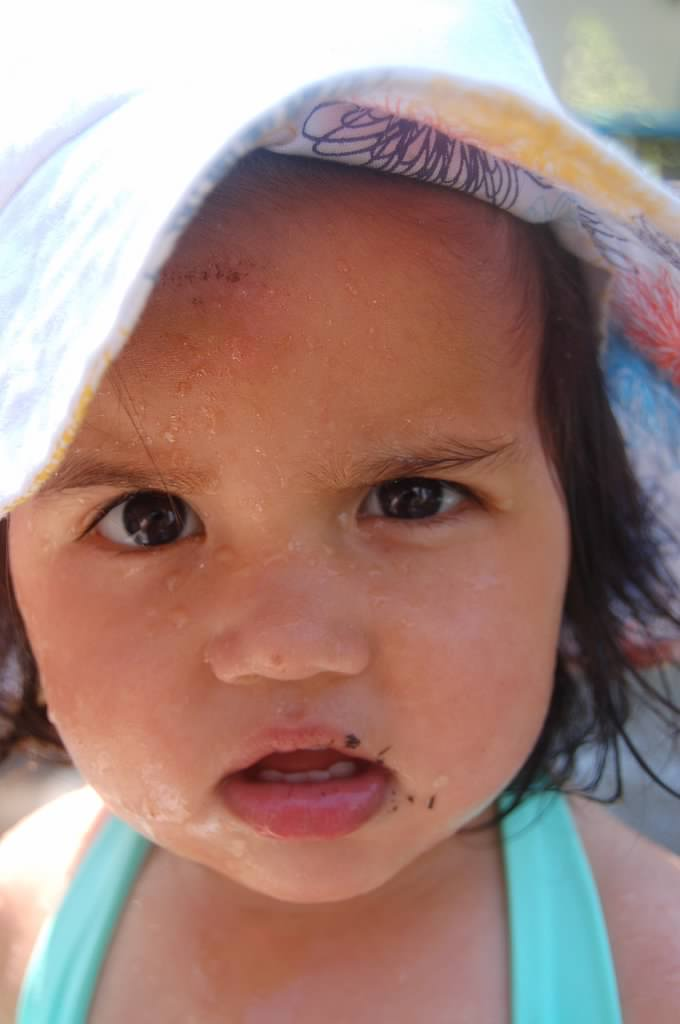 ?